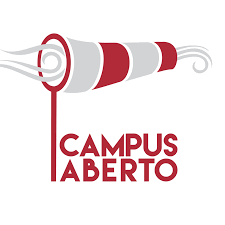 Campus aberto
Todo Dia
Reunião GEPOPS, LAGEP
Coordenador: Bruno Ocelli Ungheri
Discente: Bruna Sanches Teixeira
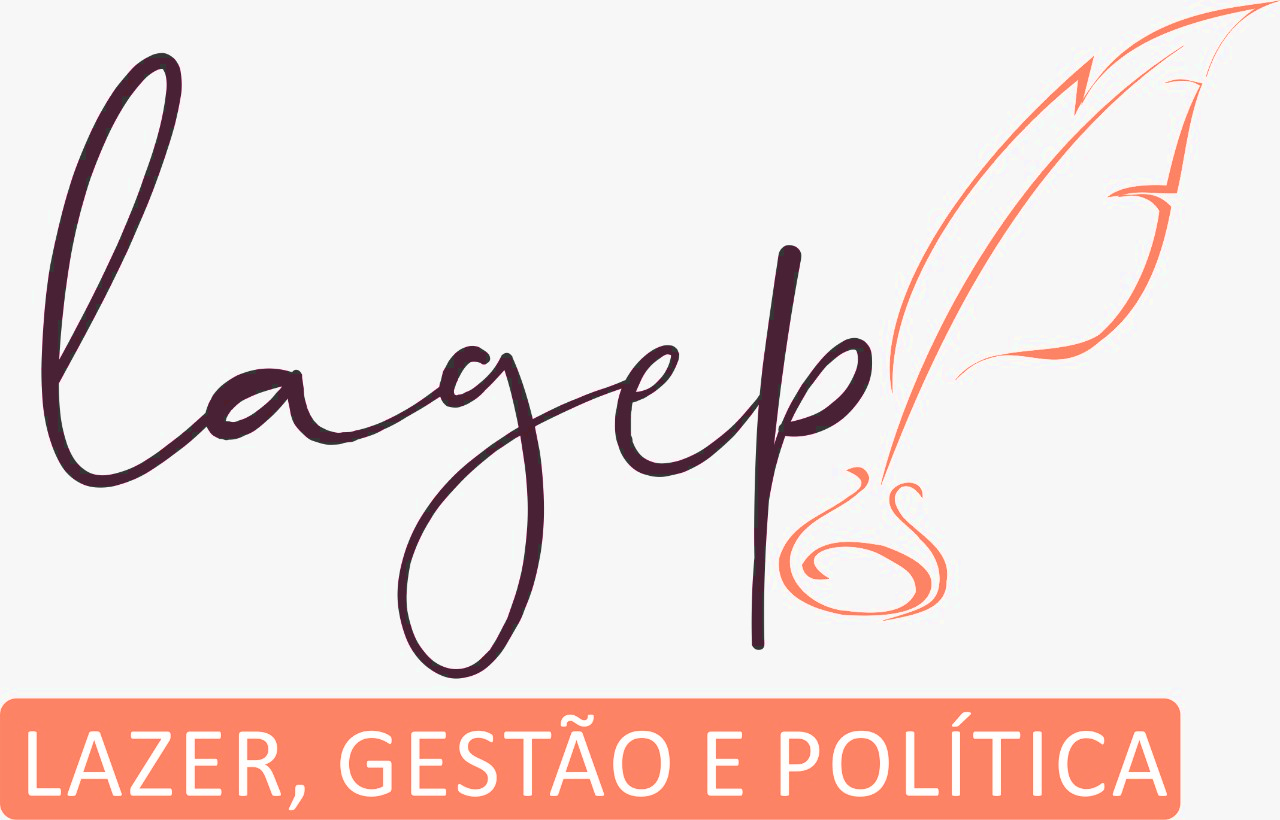 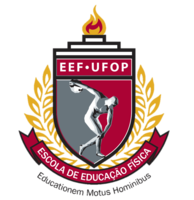 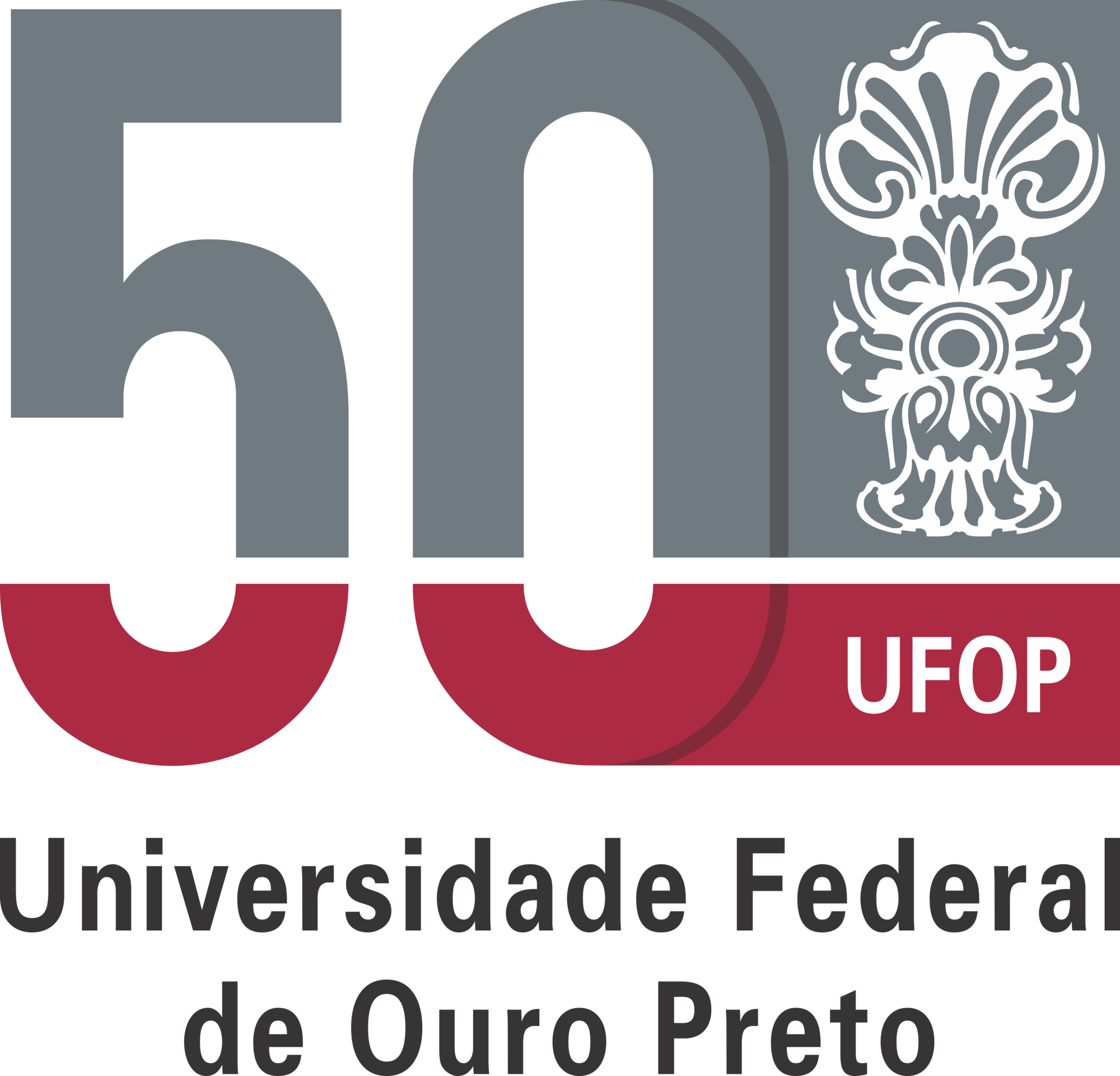 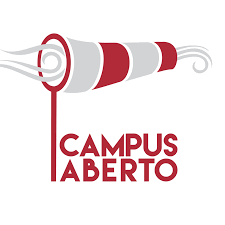 PROPOSTA ATUAL
Produzir o Campus Aberto mesmo durante a pandemia.

Realizar quatro edições, sendo elas nos meses de agosto, setembro, outubro e novembro. 

Fazer um evento totalmente online através do instagram, abrangendo outros projetos de extensão da UFOP.
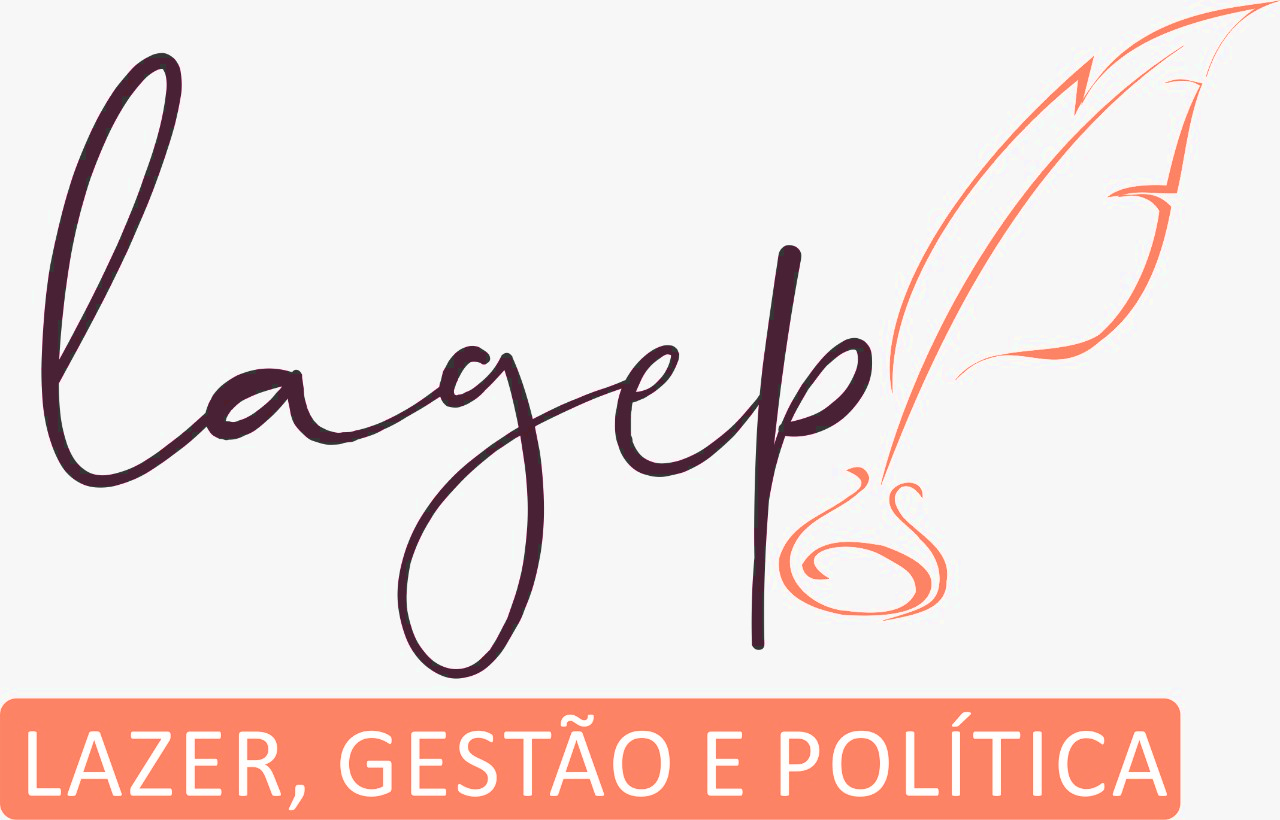 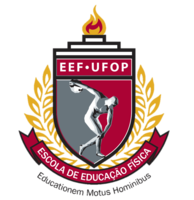 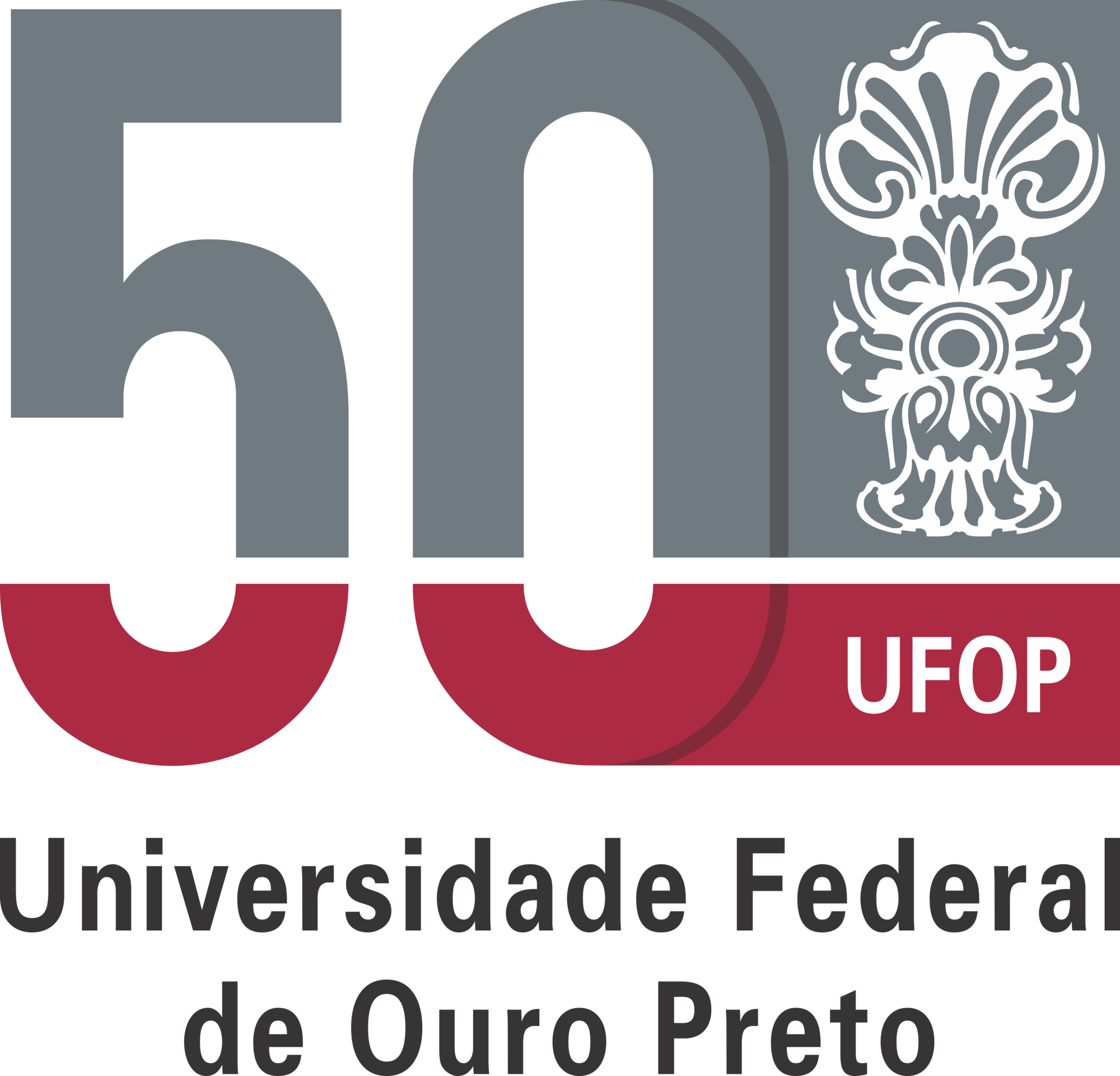 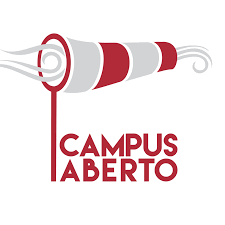 PROPOSTA ATUAL
Oferecer diversas formas de oficinas, informações e lazer  para a sociedade ouro-pretana e integrantes da universidade.

 Continuar estreitando os laços da universidade com a comunidade mesmo com o distanciamento social.

Trazer um novo conceito para projeto, tornando-o mais cotidiano e possibilitando uma aproximação ainda mais eficaz do meio acadêmico com a comunidade.
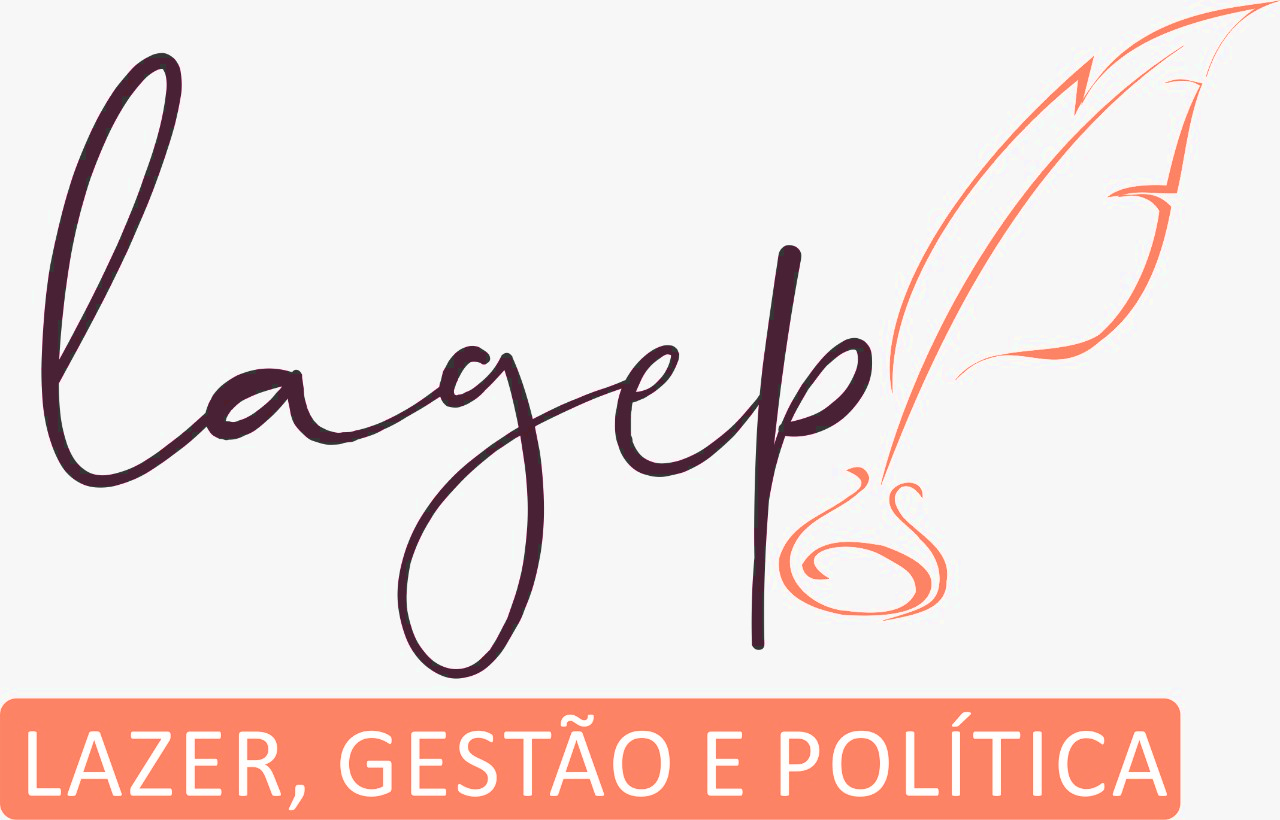 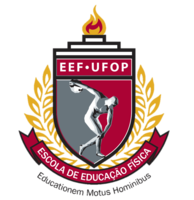 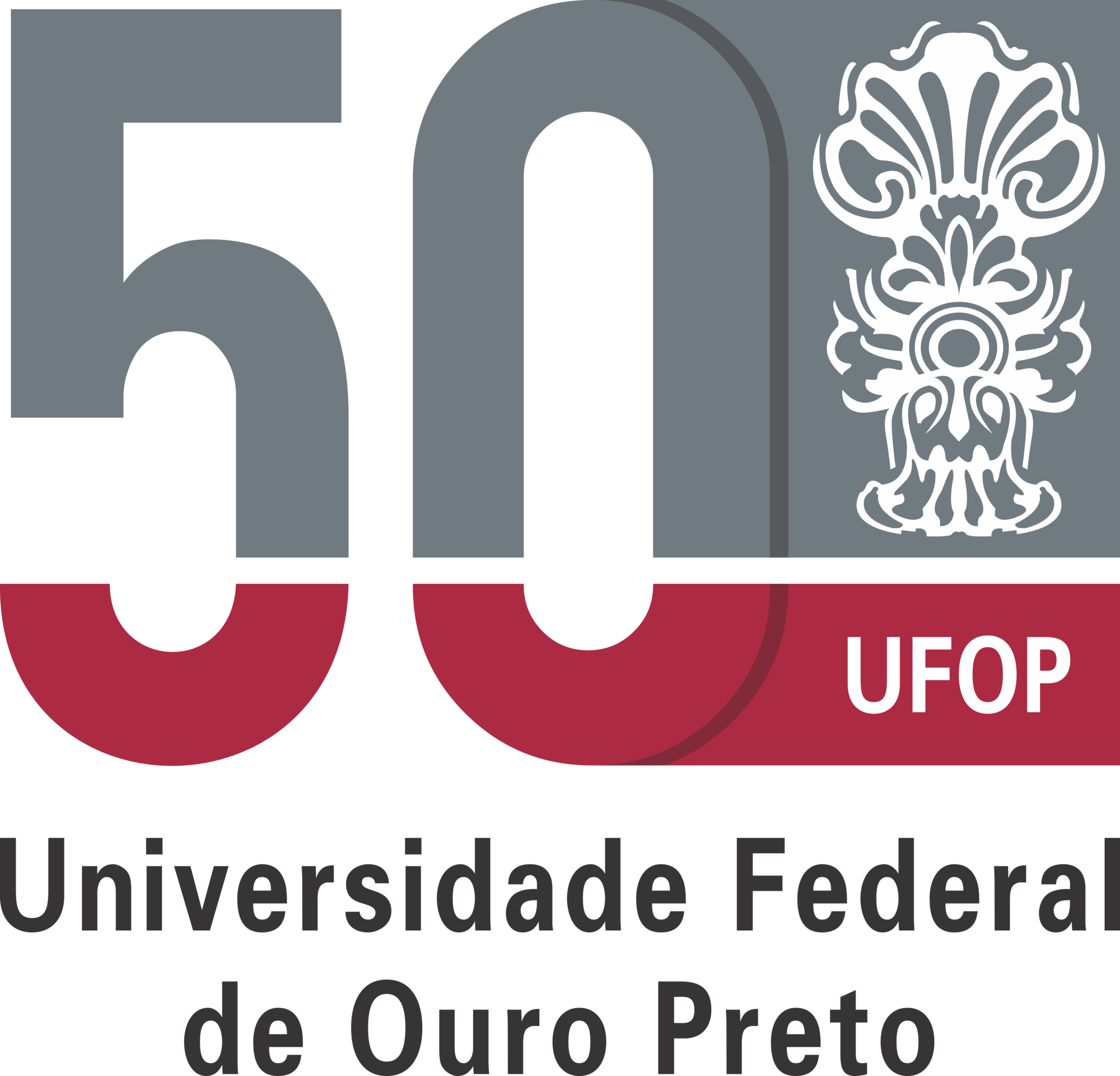 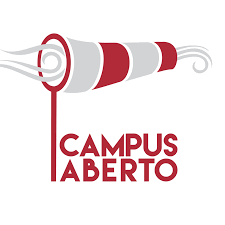 PROPOSTA GERAL PARA OS MESES
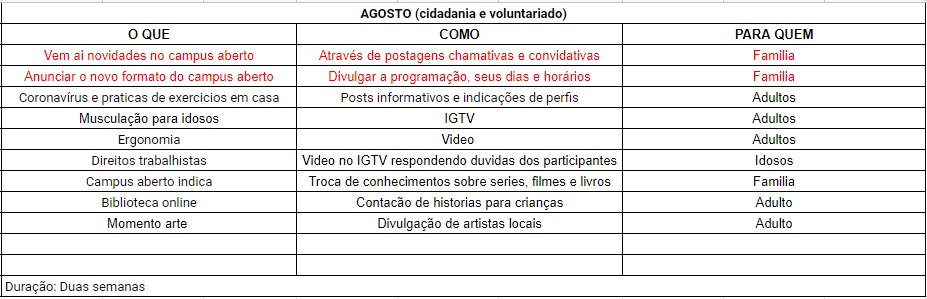 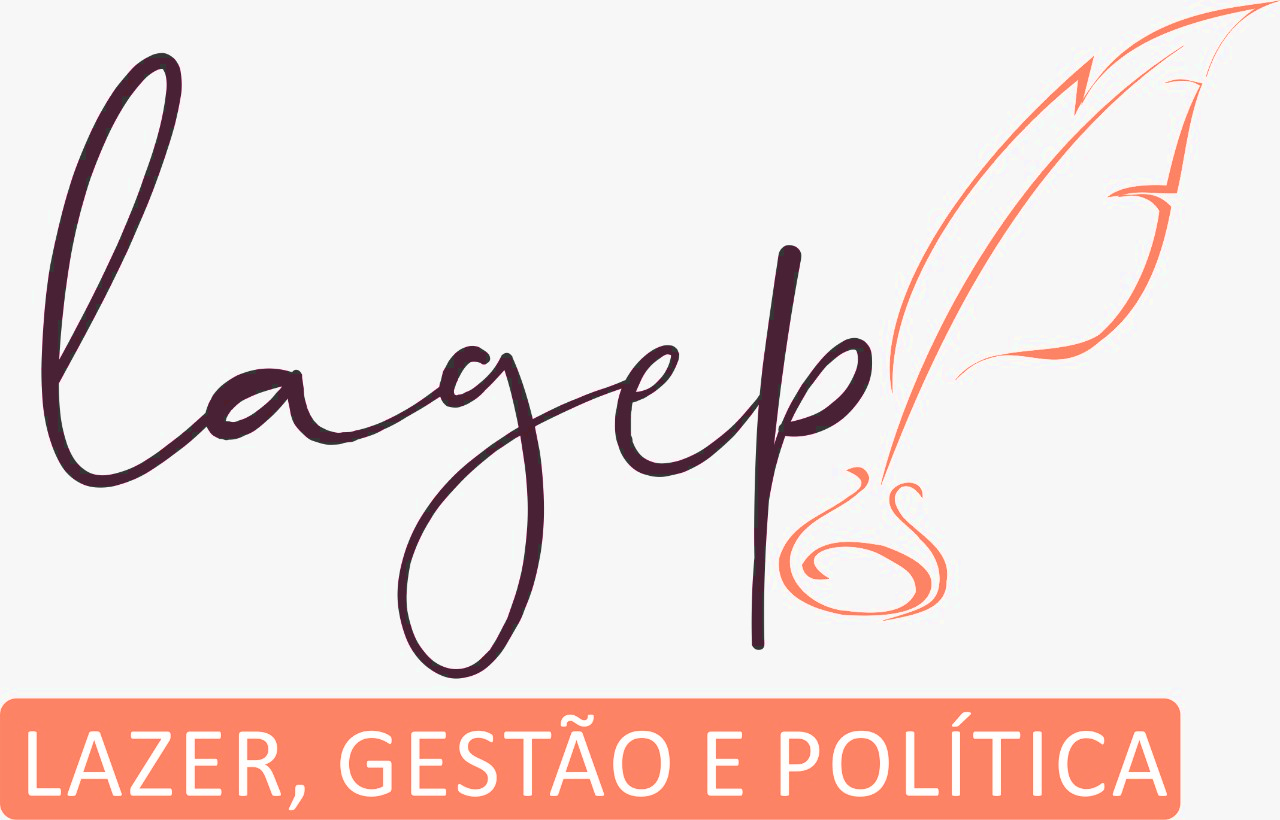 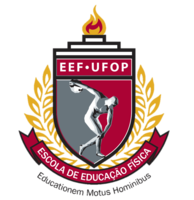 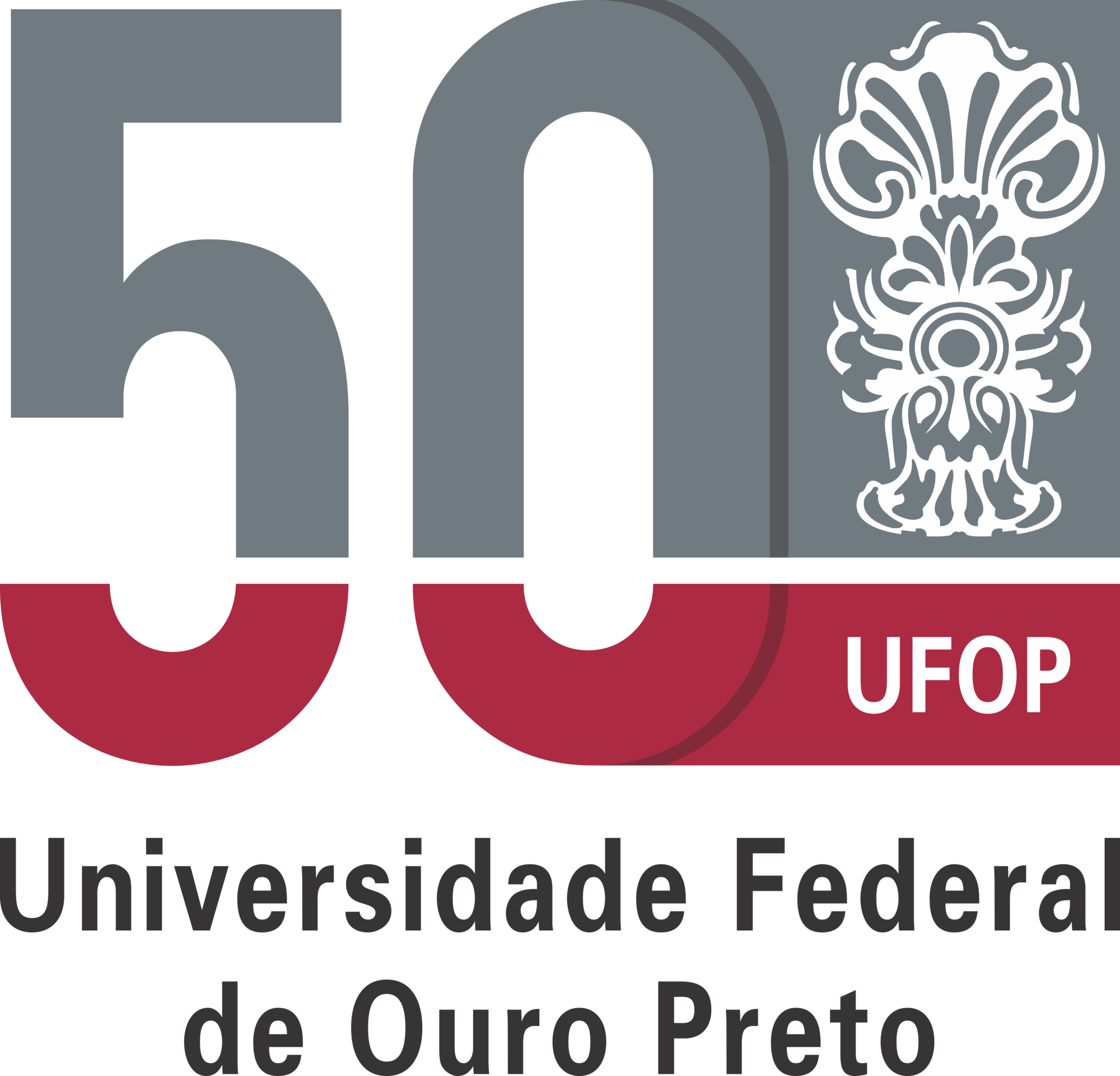 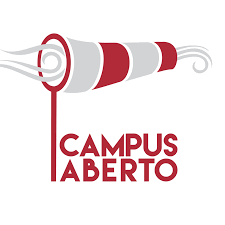 PROPOSTA GERAL PARA OS MESES
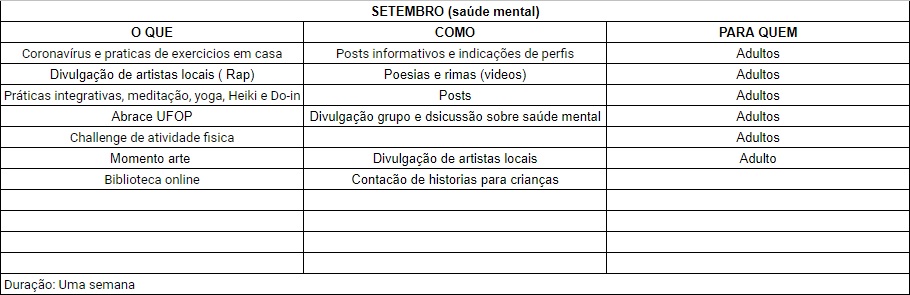 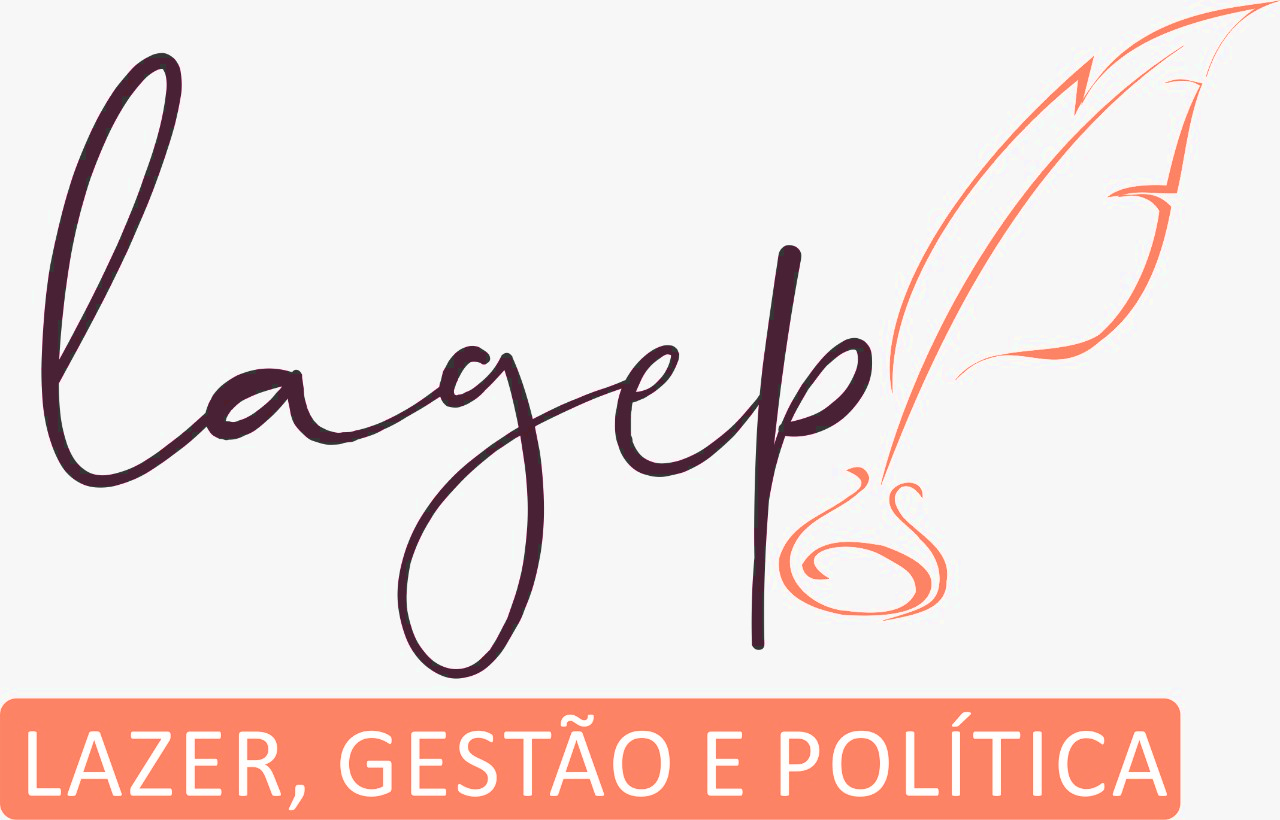 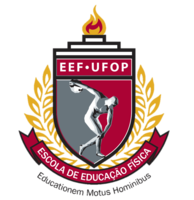 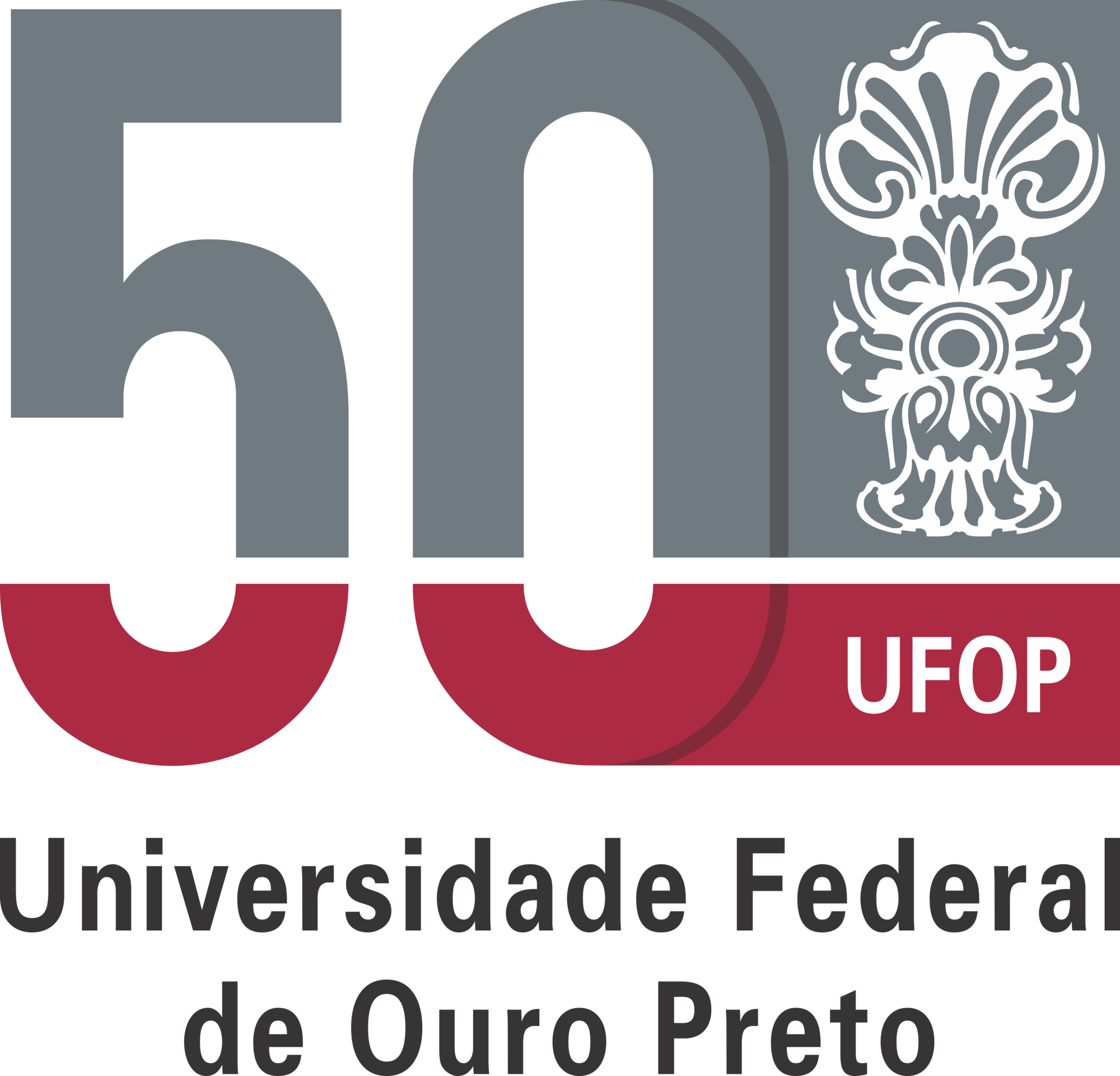 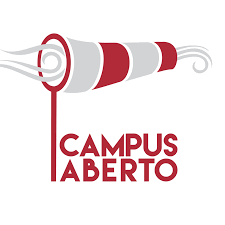 PROPOSTA GERAL PARA OS MESES
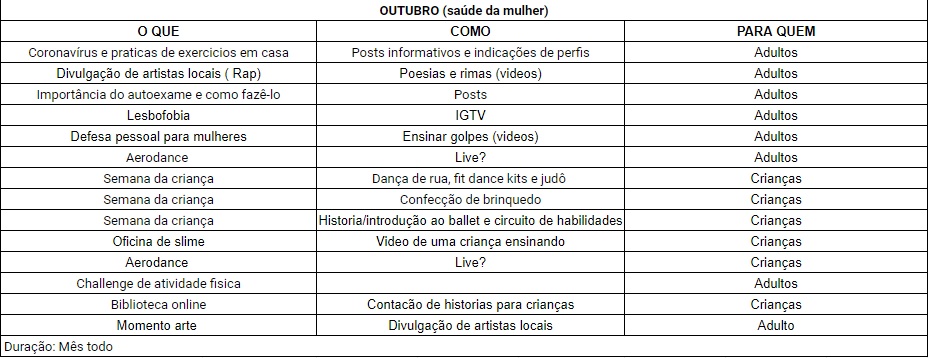 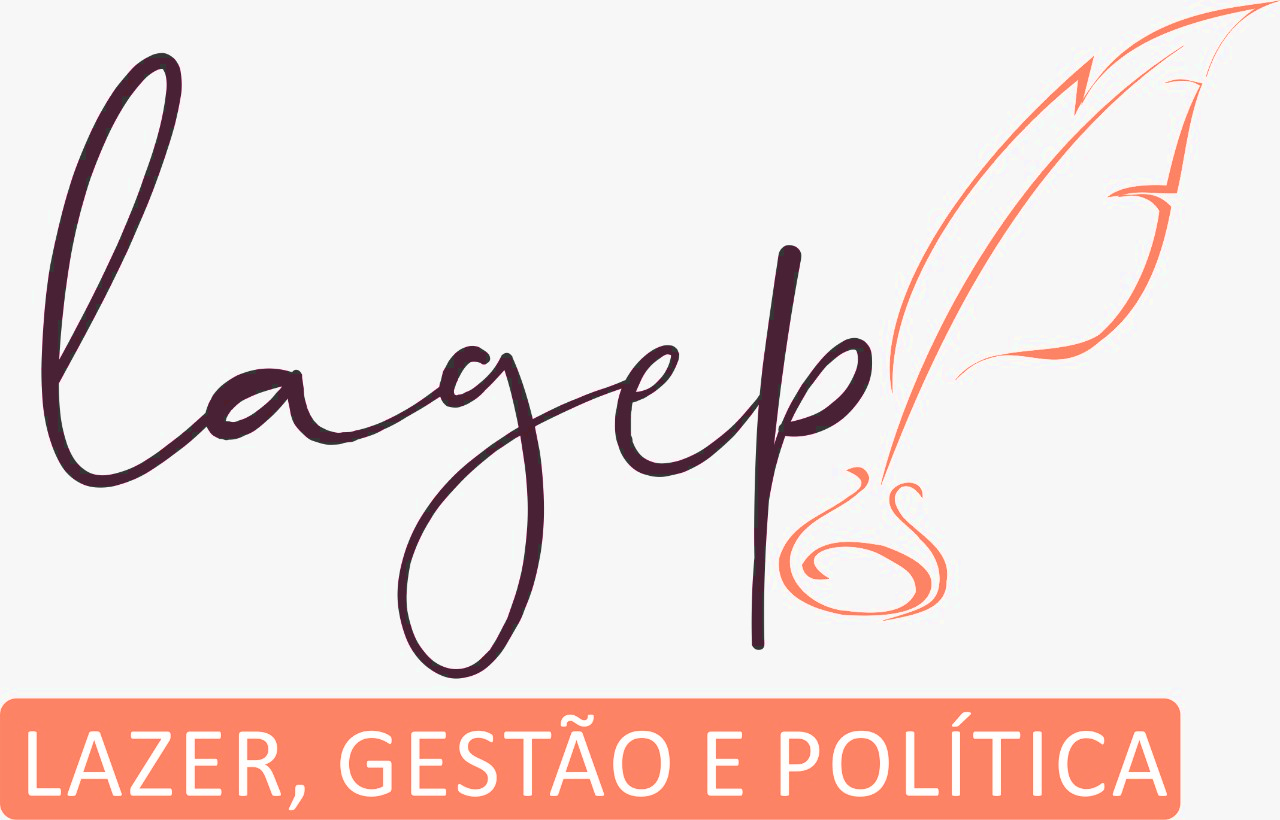 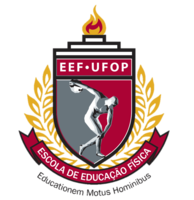 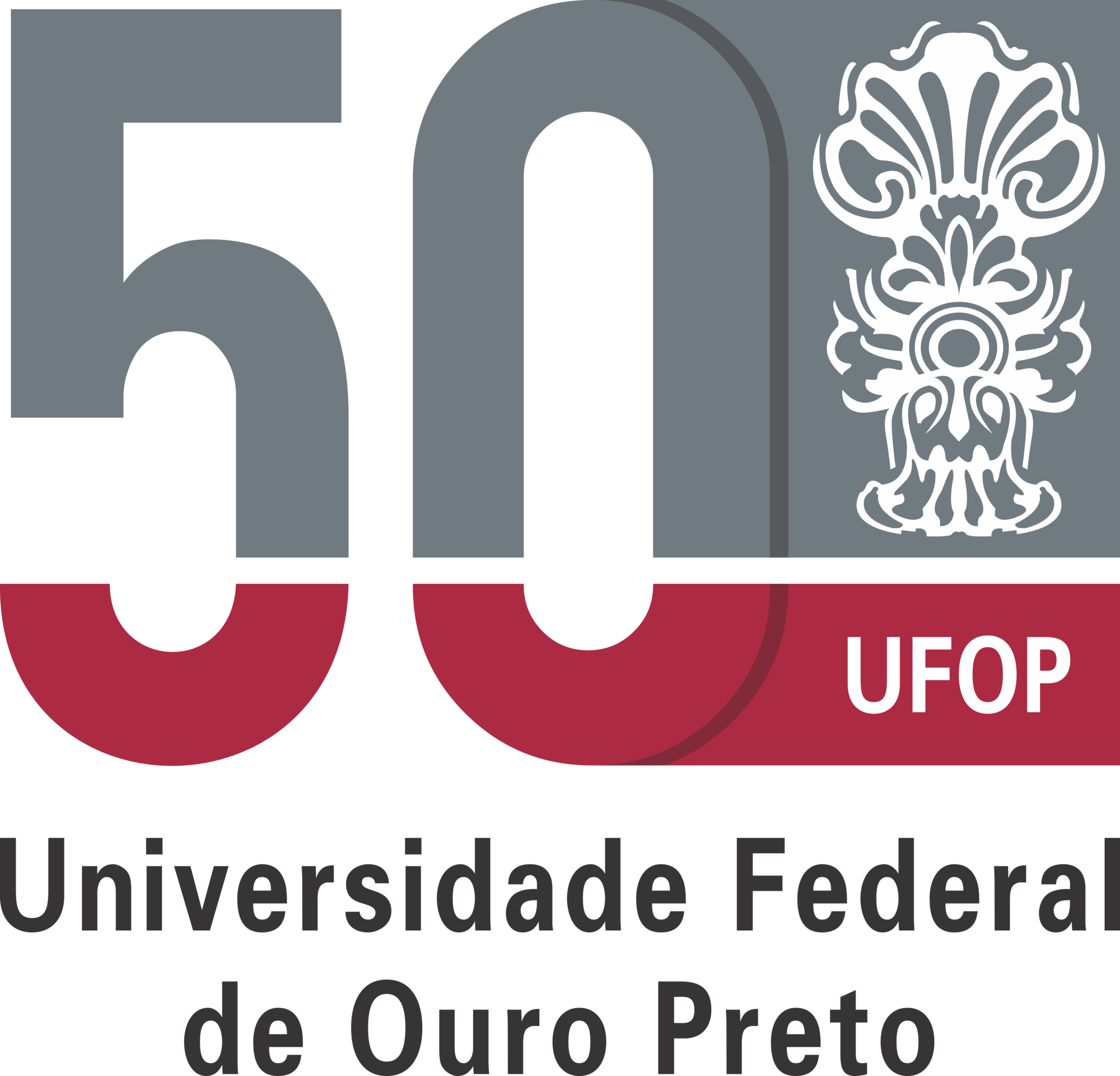 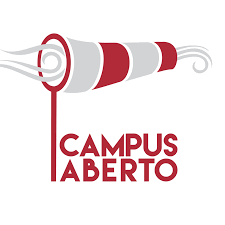 PROPOSTA GERAL PARA OS MESES
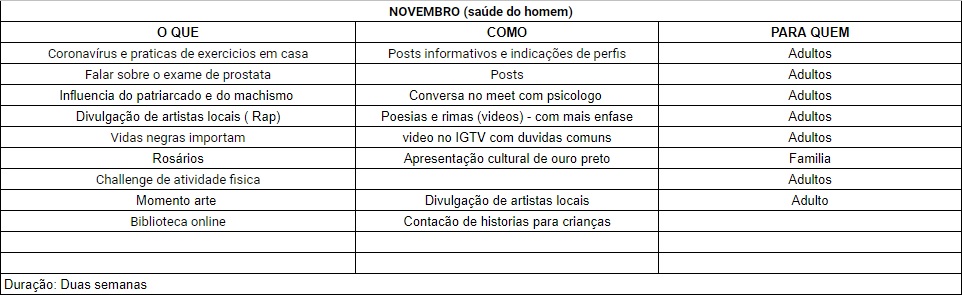 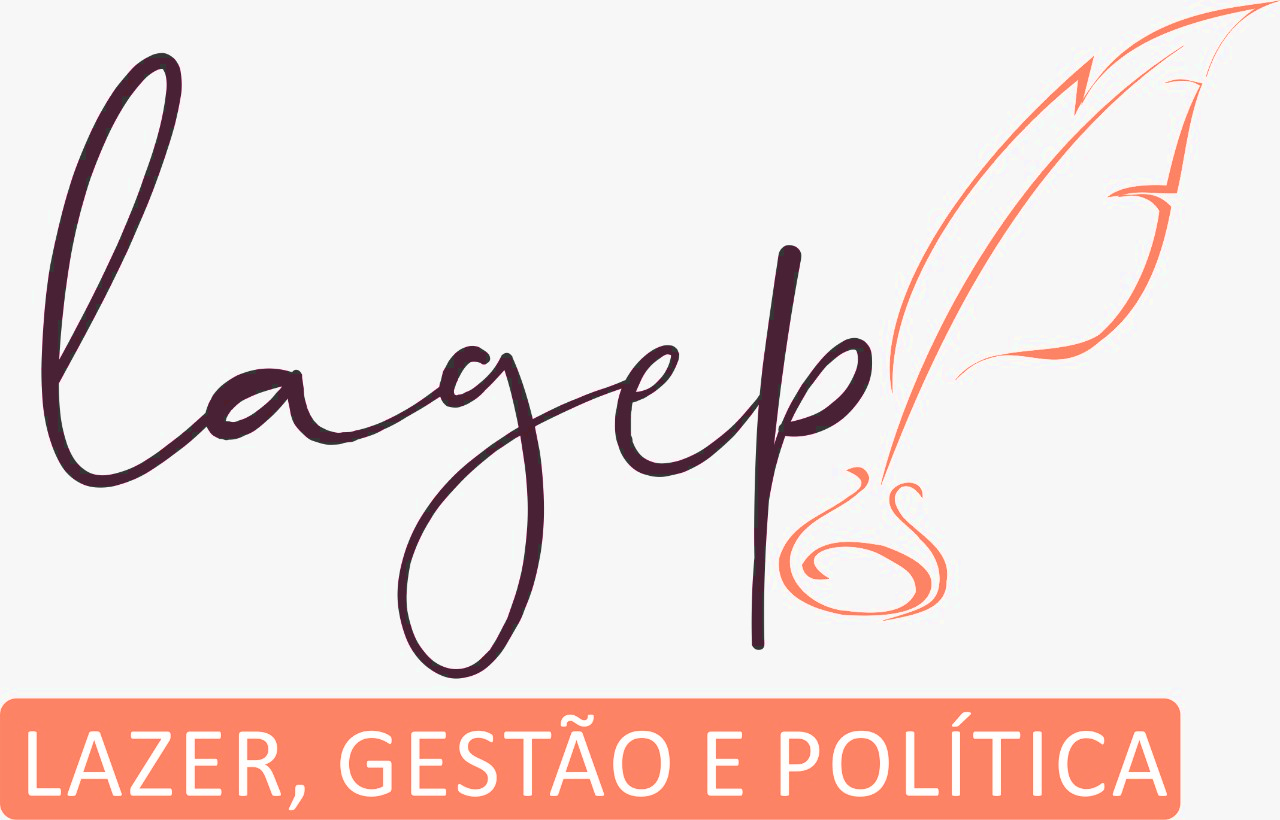 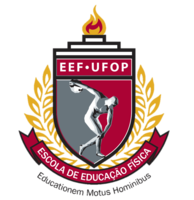 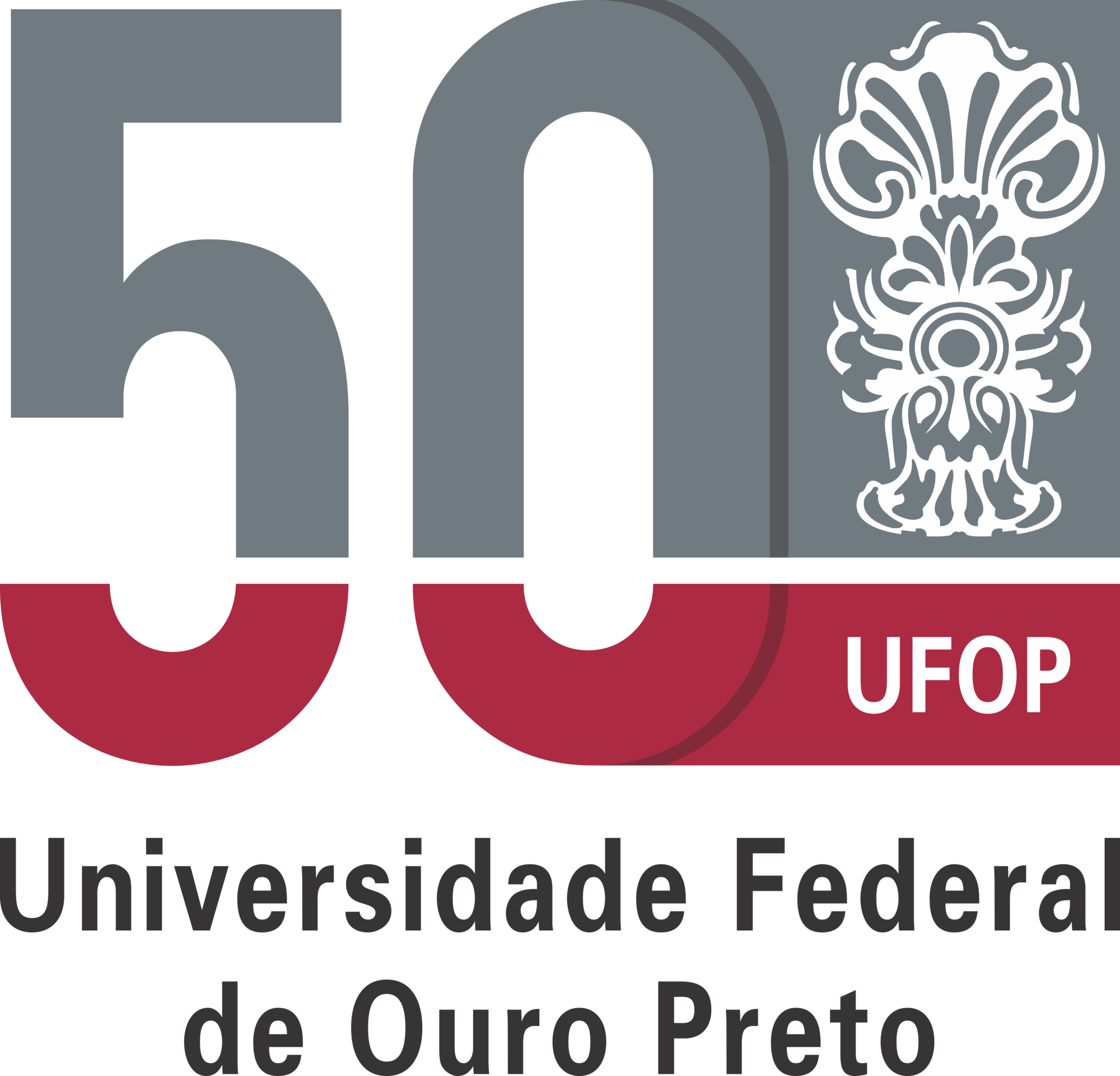 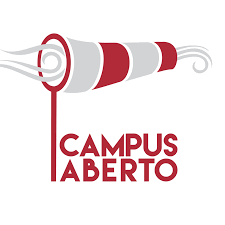 PROPOSTA DETALHADA:AGOSTO
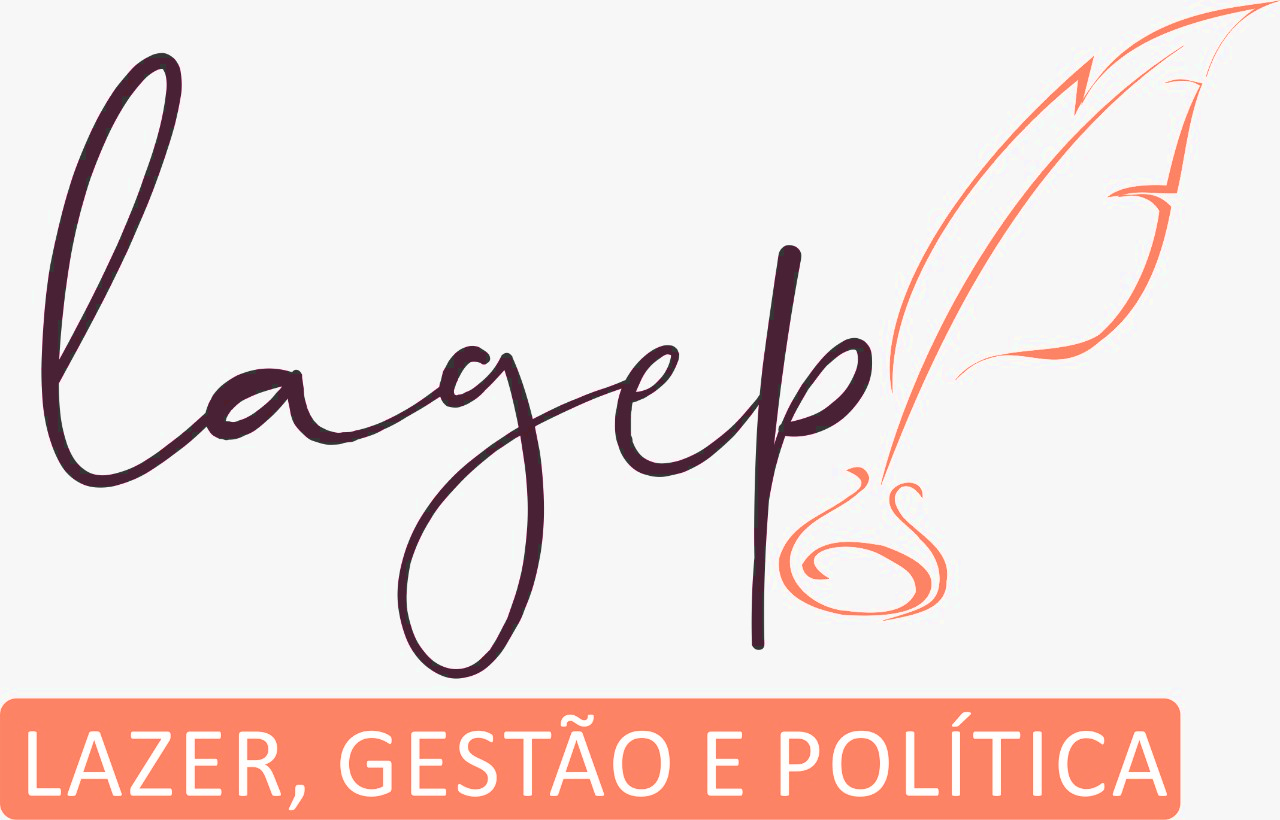 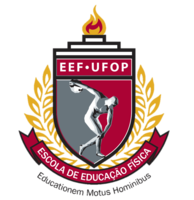 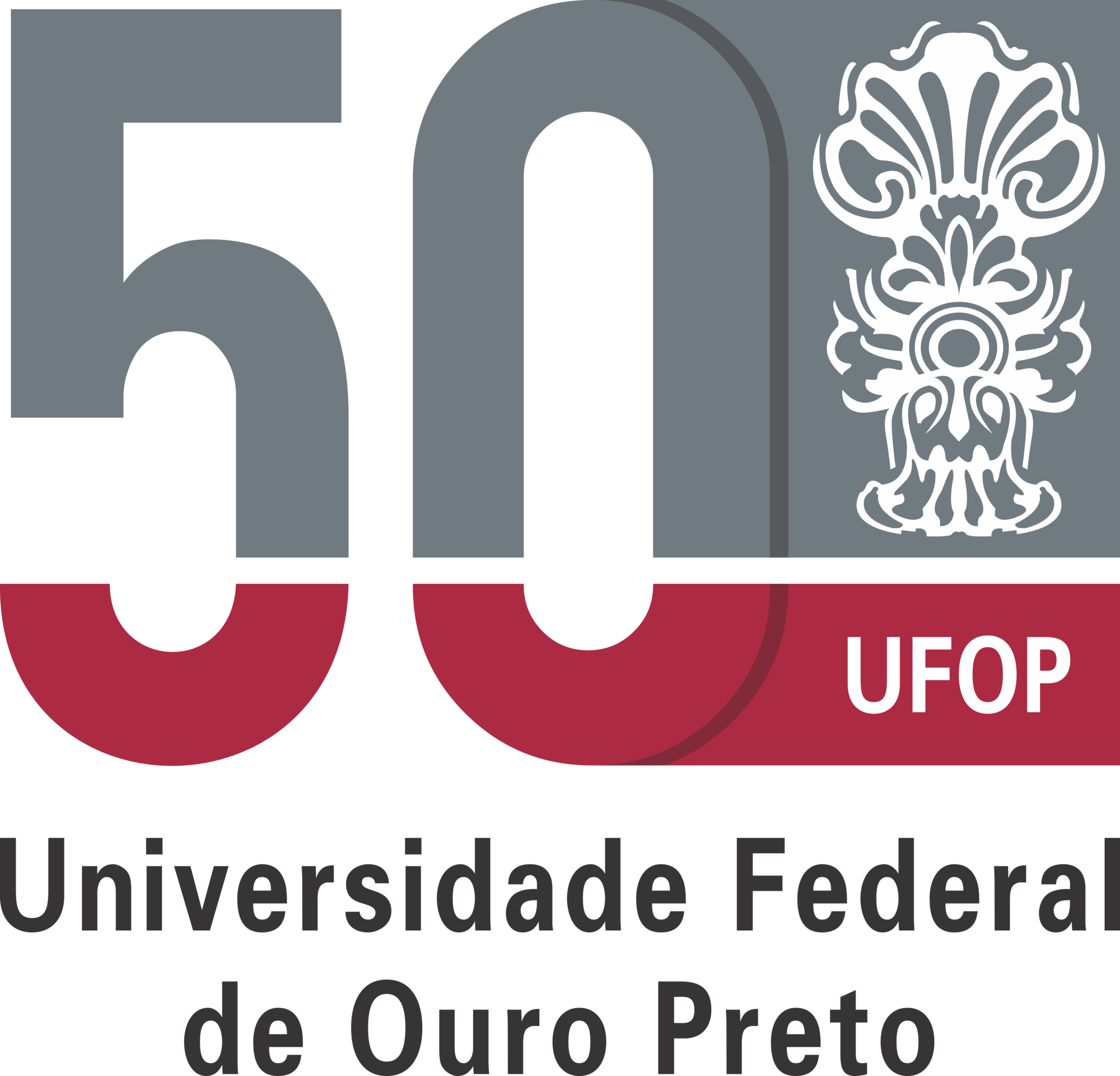 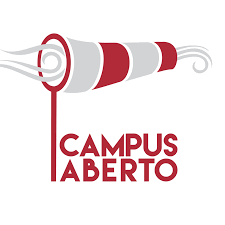 OBJETIVO
Apresentar as propostas para o campus aberto todo dia. 

Definir Publicações.

Organizar horários, datas e formatos.
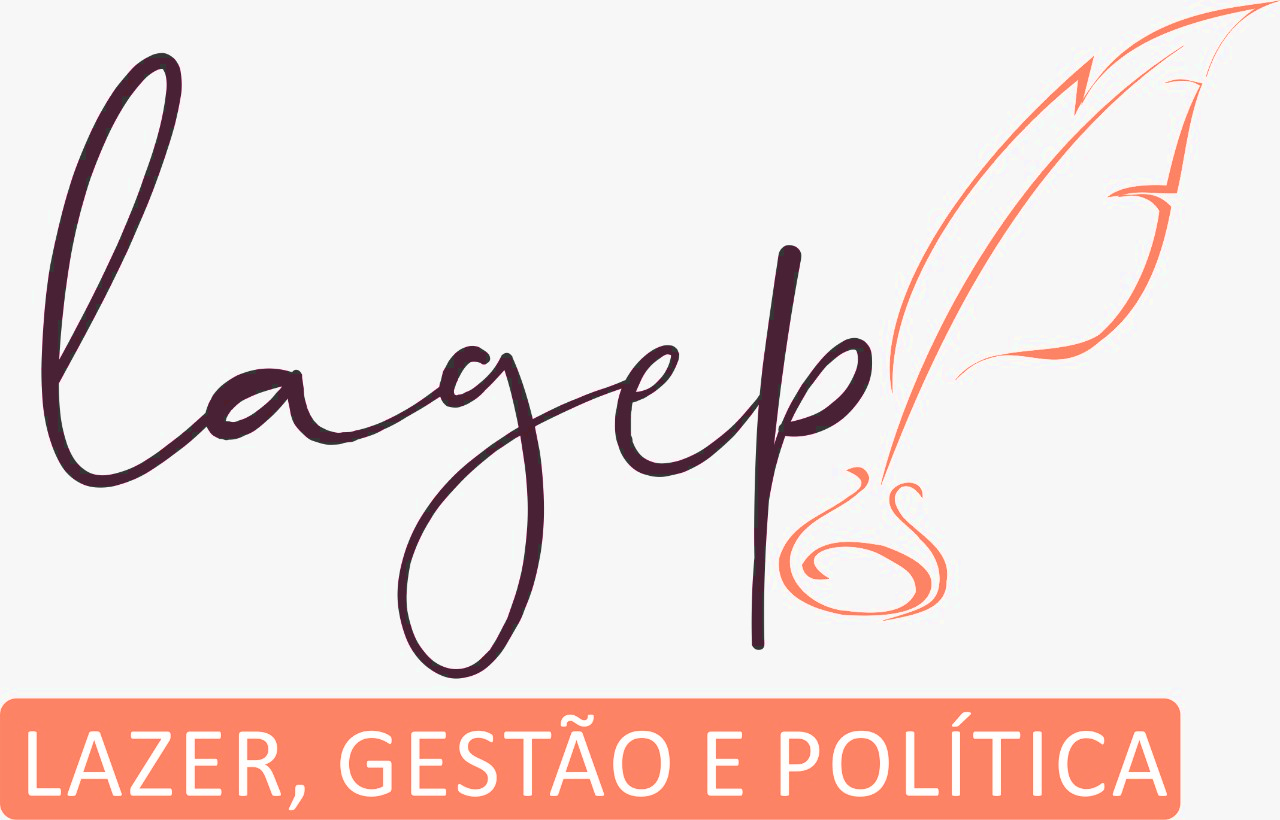 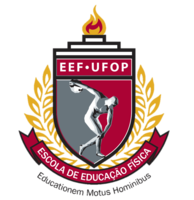 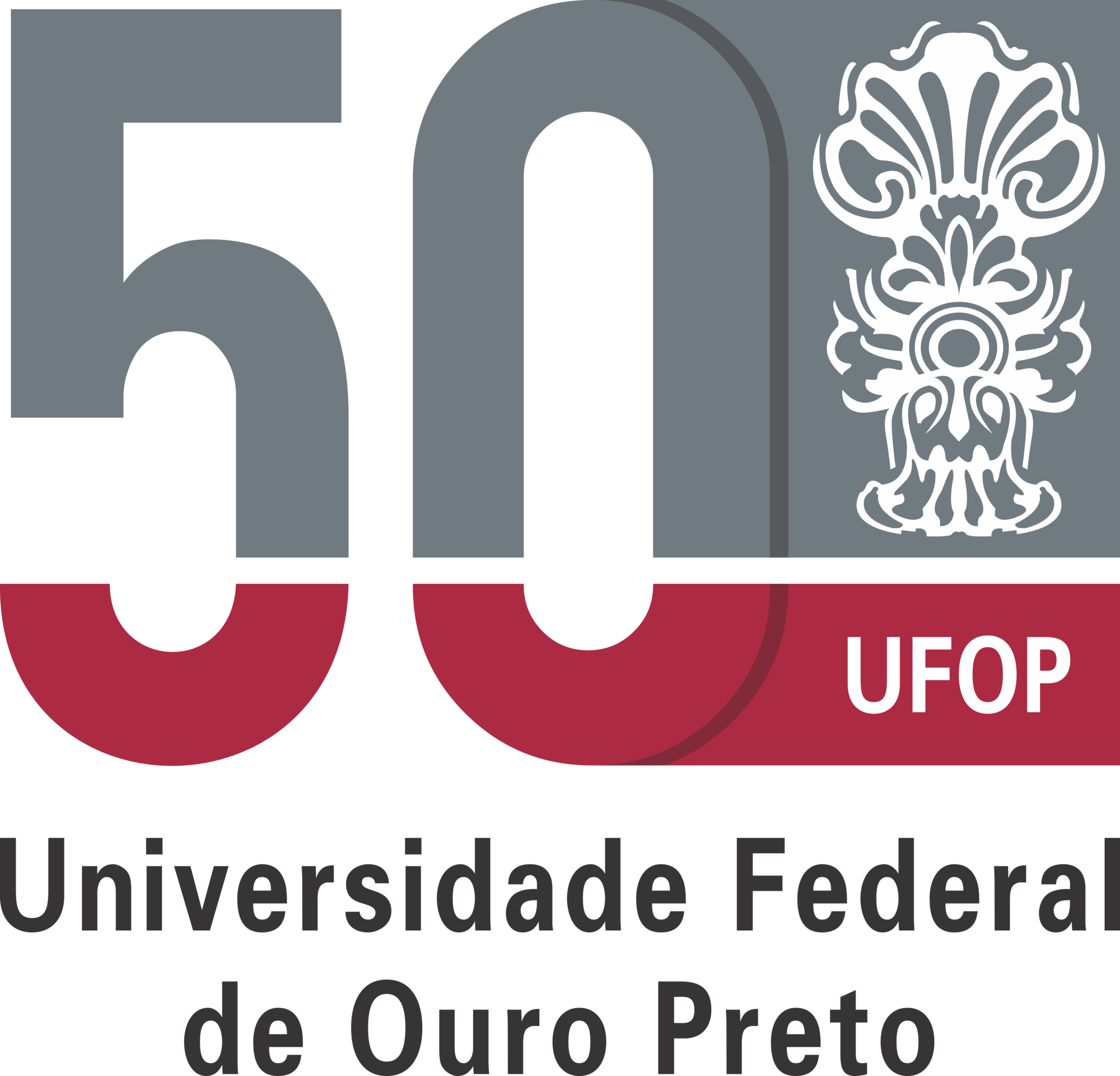 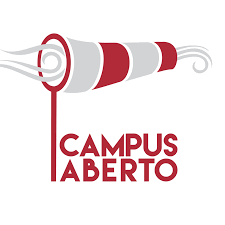 PREMISSA
Realizar o campus aberto mesmo com a pandemia, trazendo um novo conceito.

Integração da sociedade com a Universidade.

Divulgar os projetos da comunidade ouro-pretana e da Universidade.
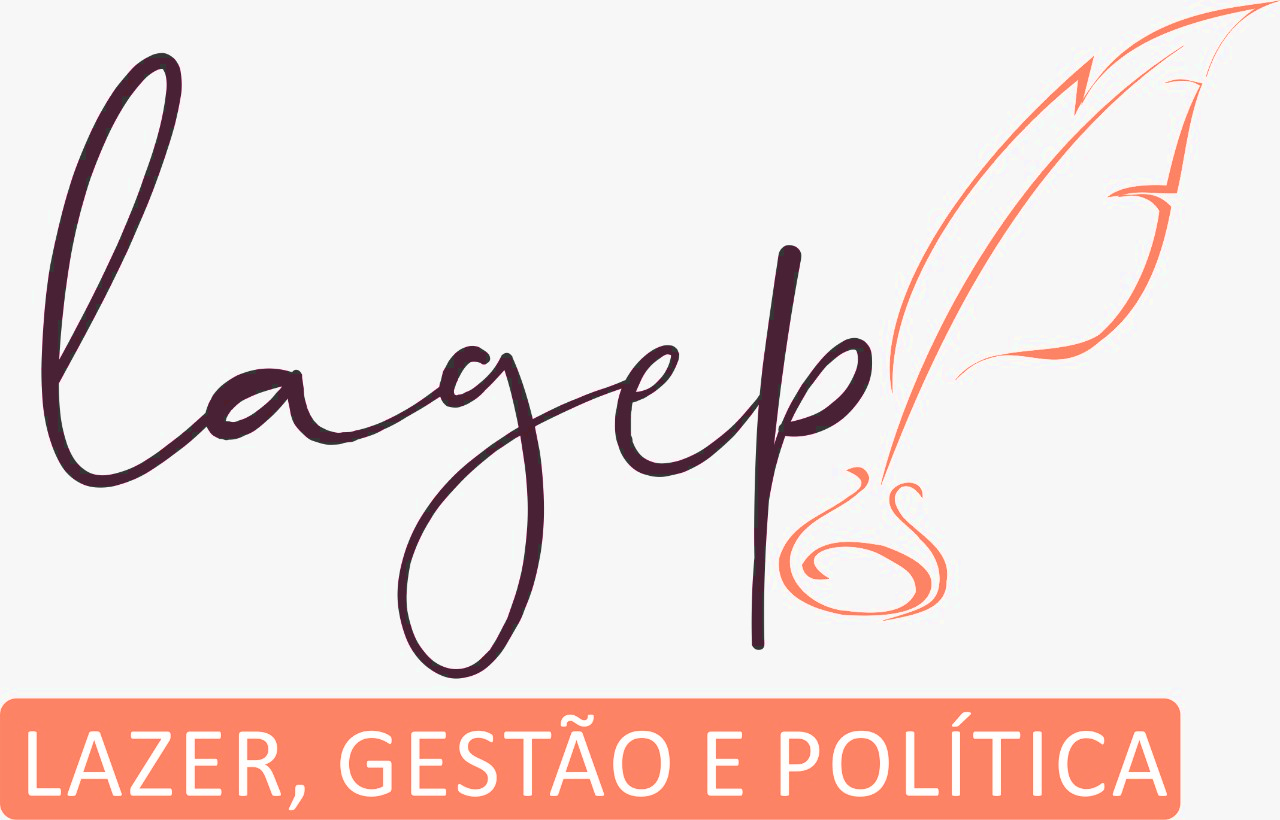 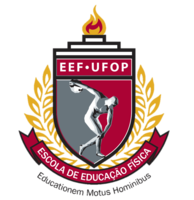 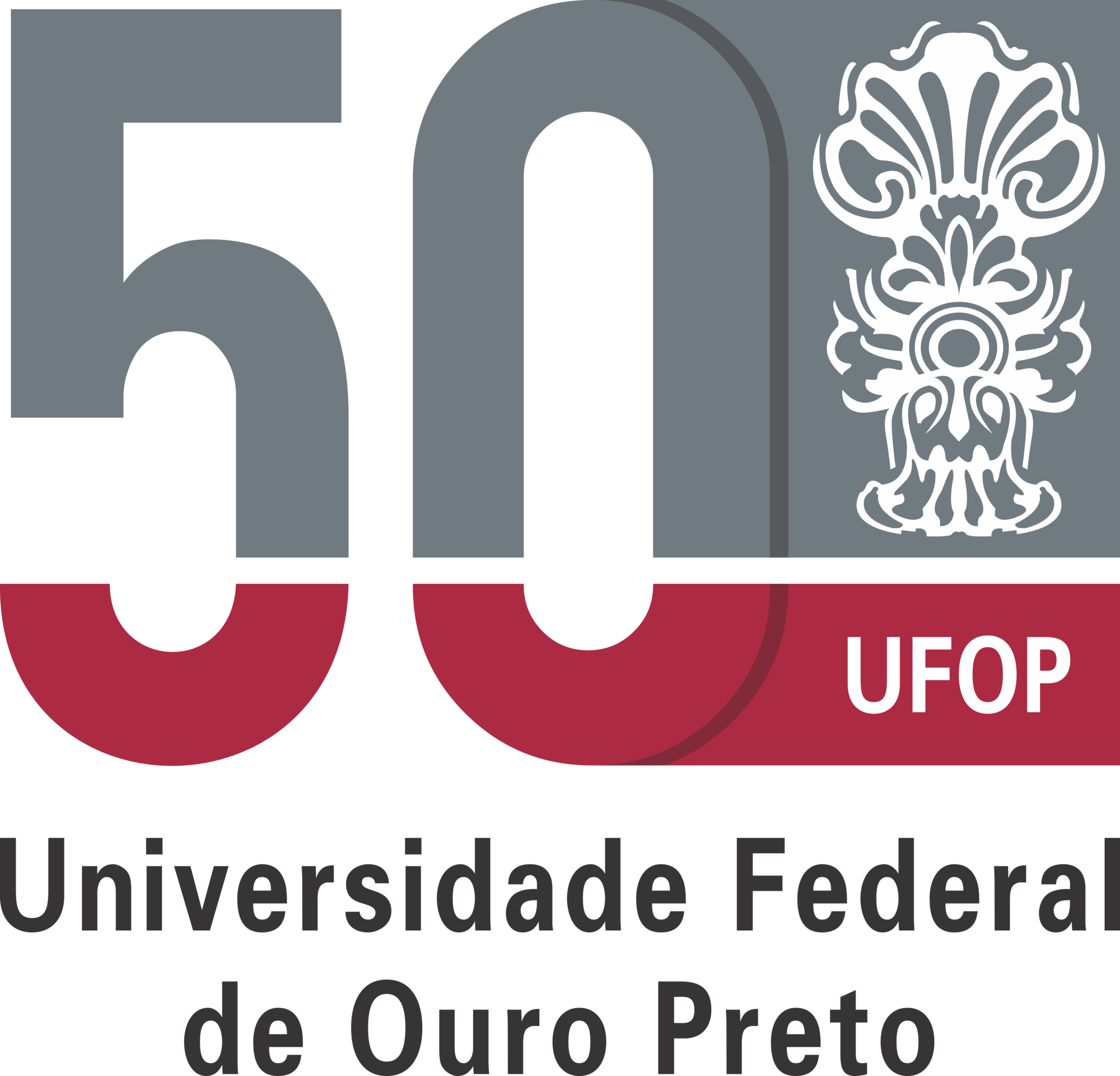 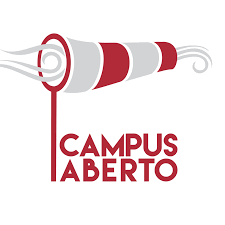 COMISSÃO ORGANIZADORA
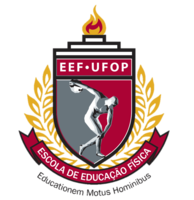 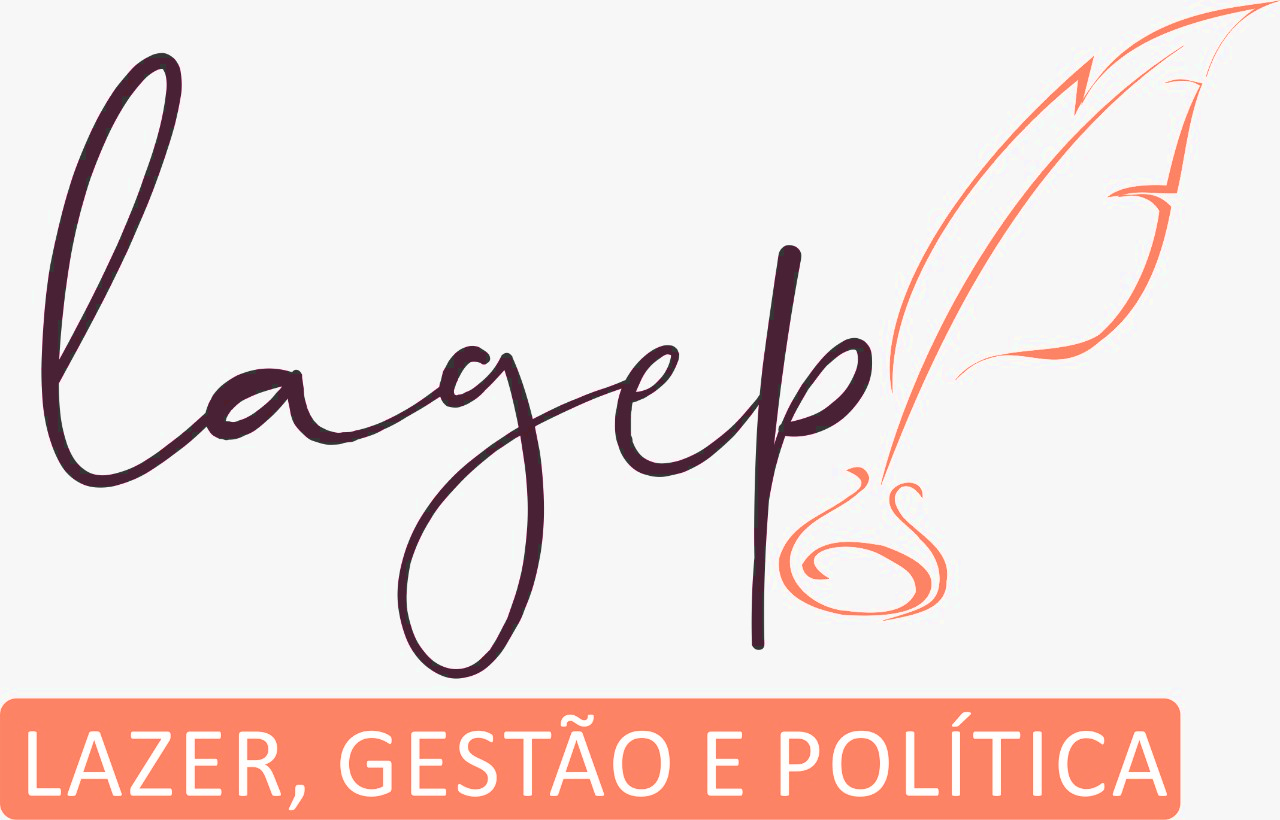 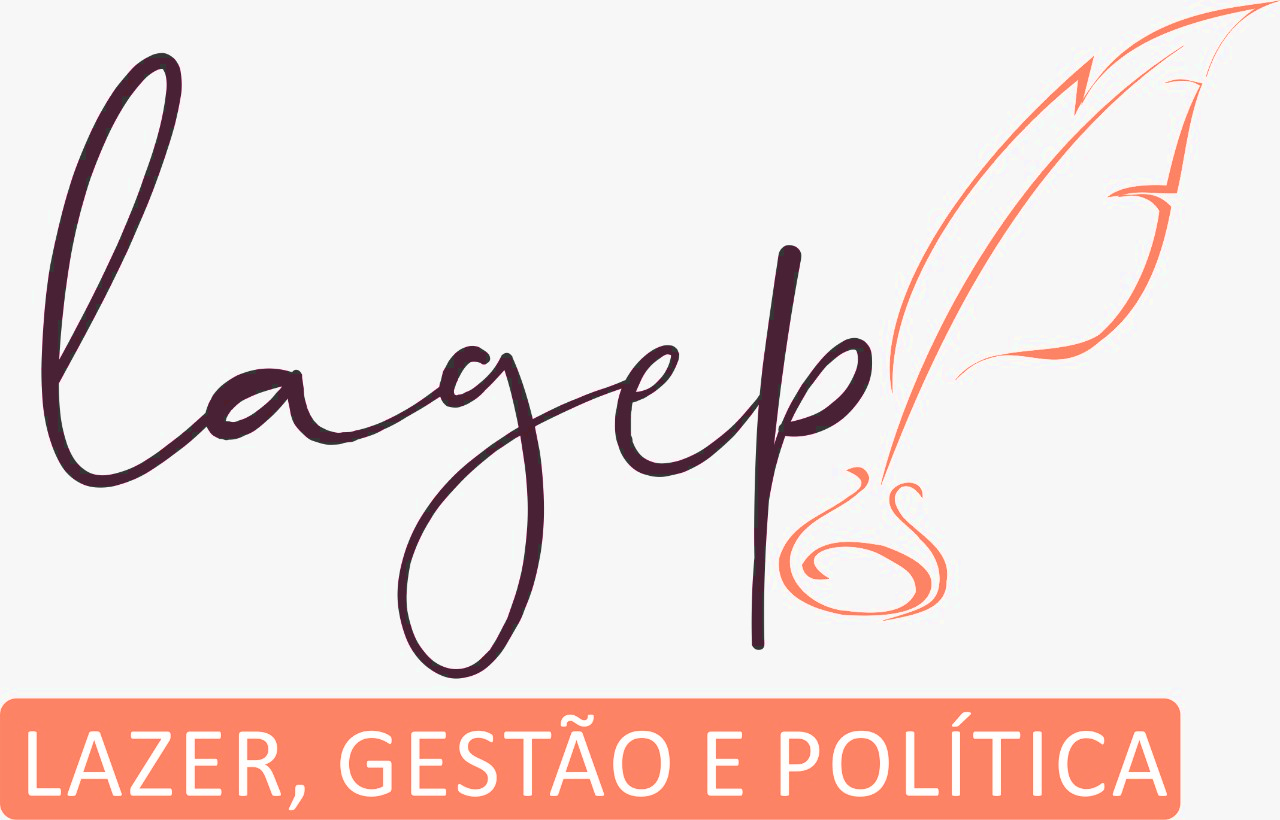 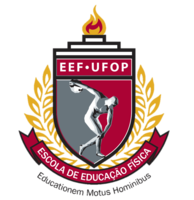 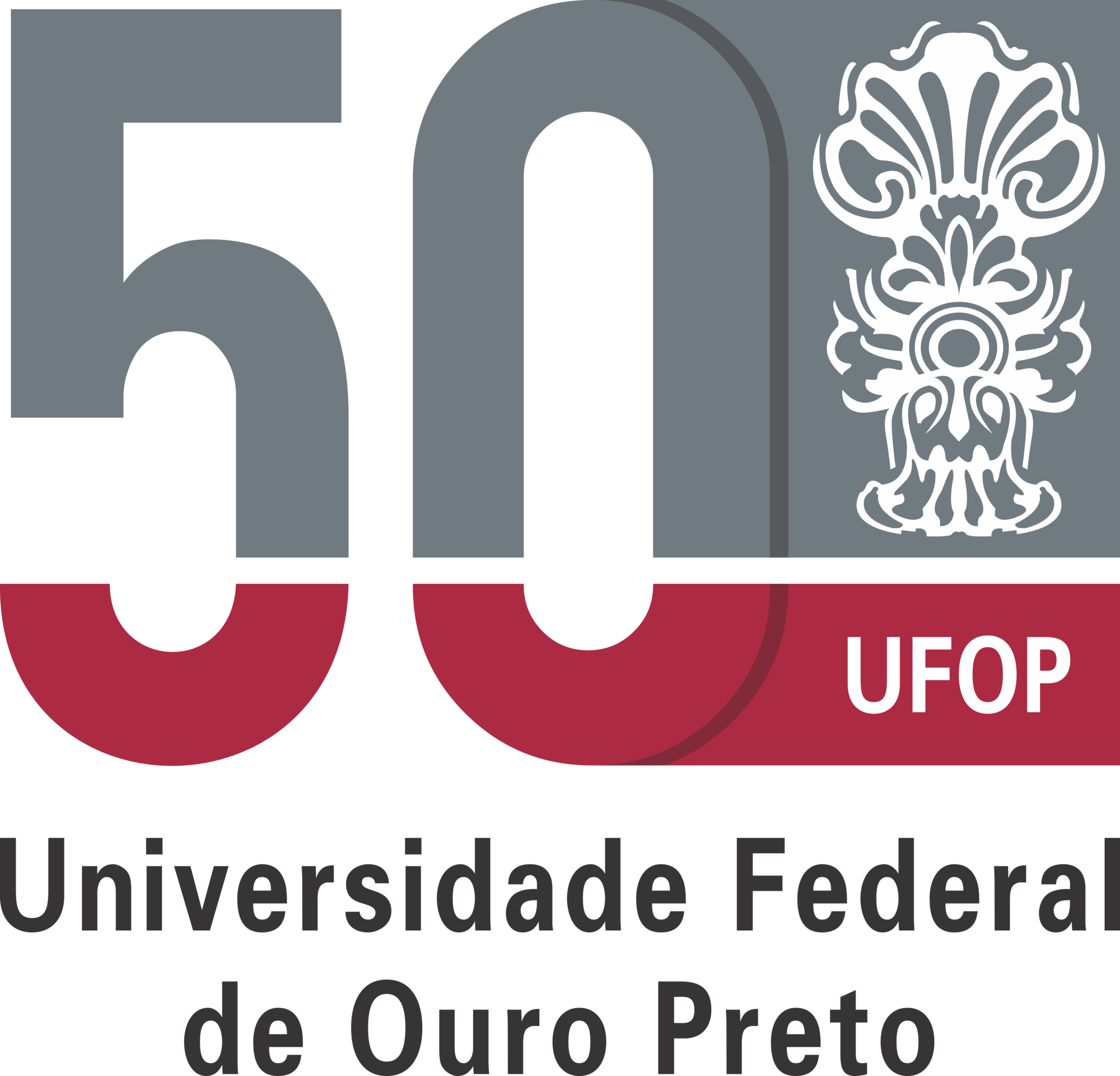 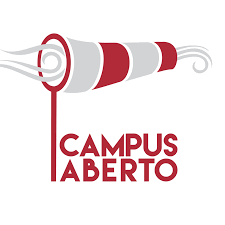 CONCEITO
CIDADANIA E VOLUNTARIADO
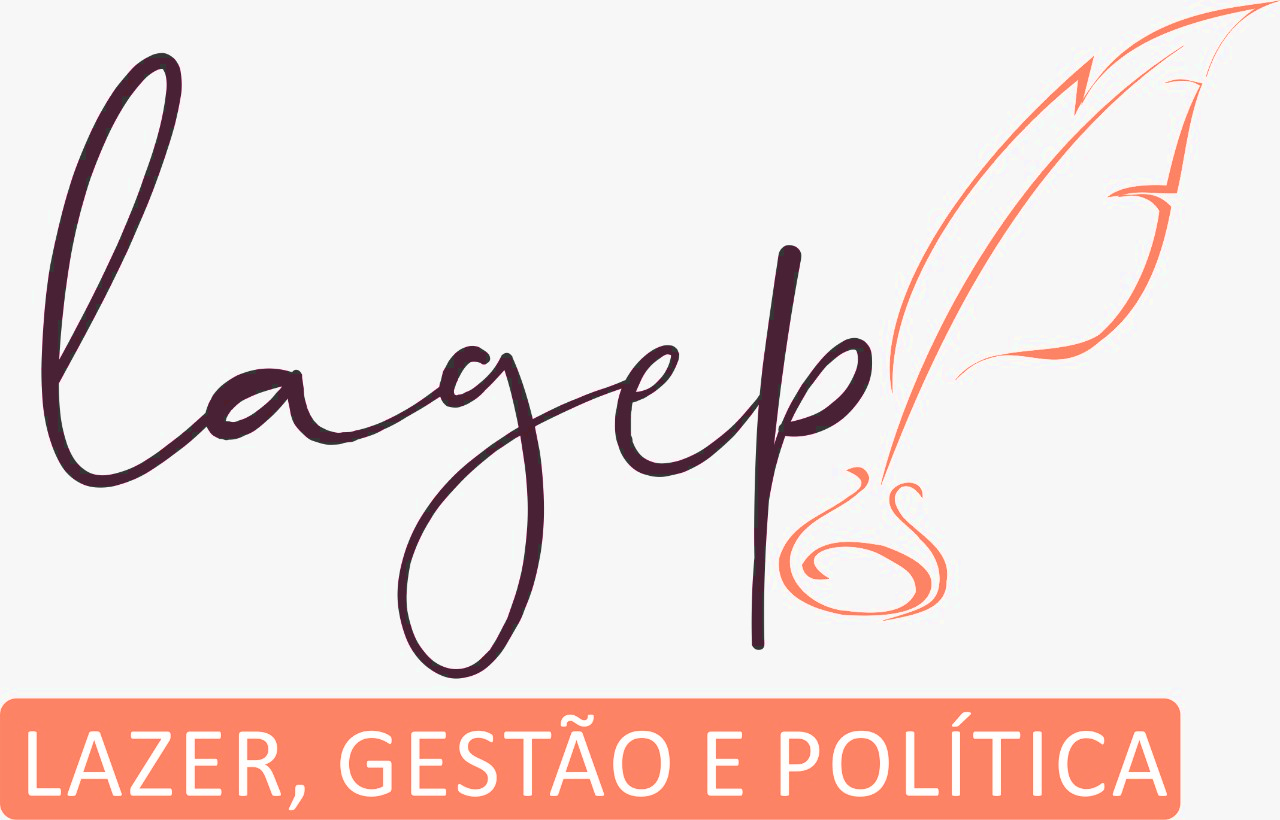 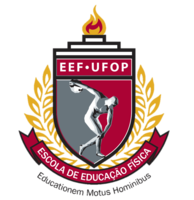 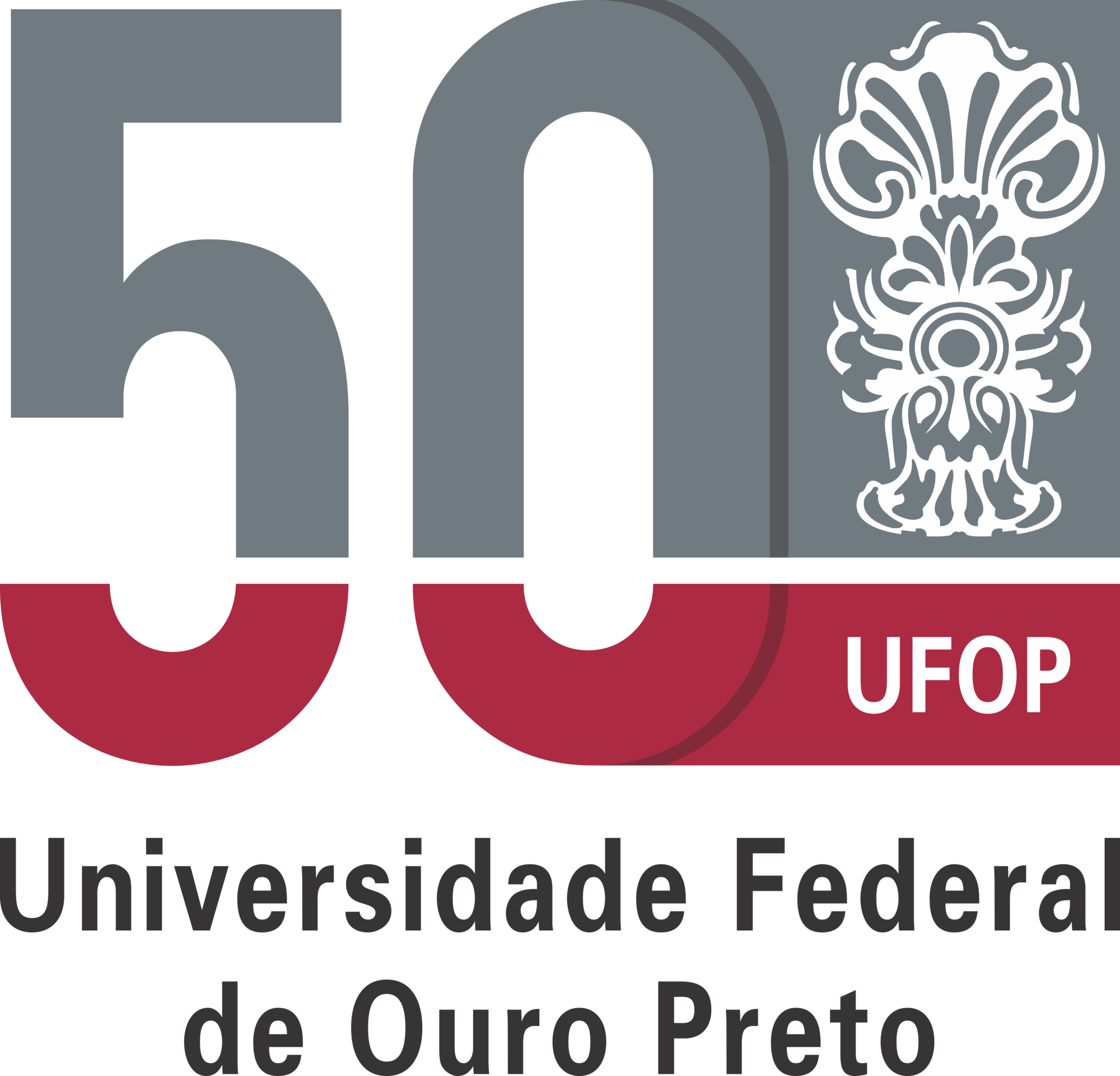 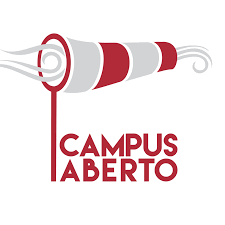 DADOS GERAIS
QUANDO: 10/08/2020 á 22/08/2020

ONDE: Plataforma digital - Instagram

HORÁRIO: 11:30 ÀS 18:00

PÚBLICO: Família
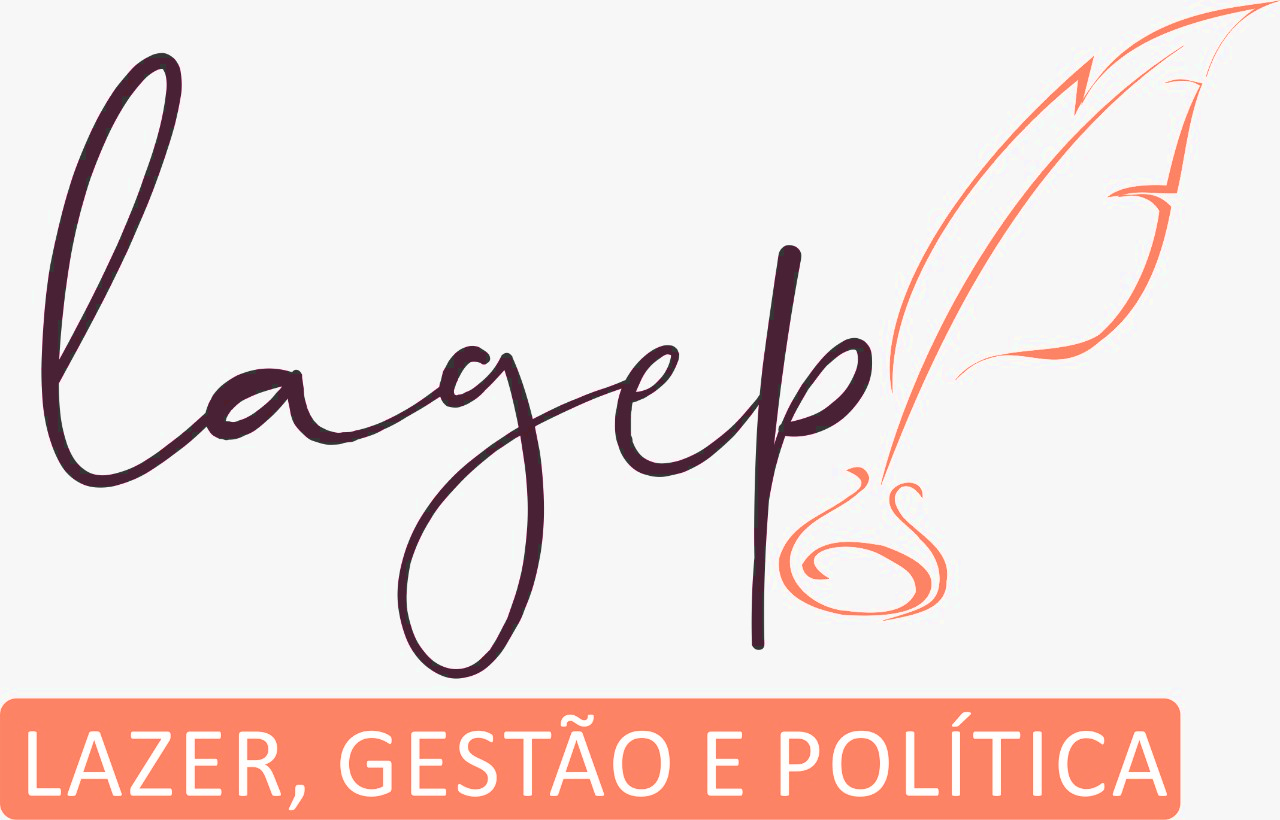 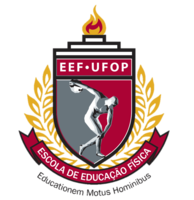 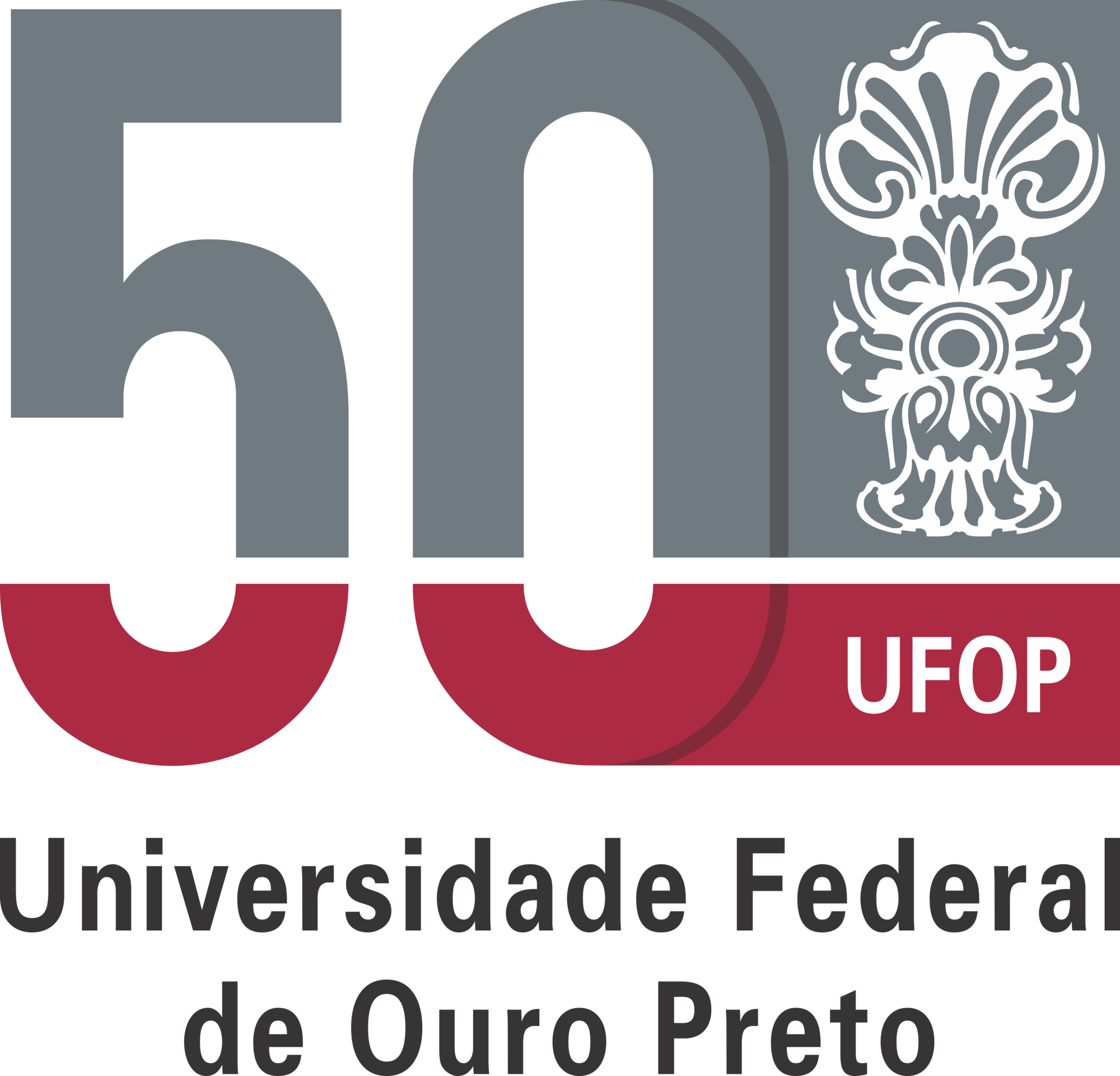 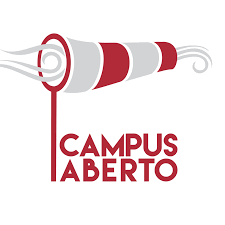 PUBLICAÇÕES REGULARES
REALIZADAS EM TODAS AS EDIÇÕES DO EVENTO
Coronavírus - prevenção e cuidados
Campus aberto indica
Biblioteca online
Momento arte
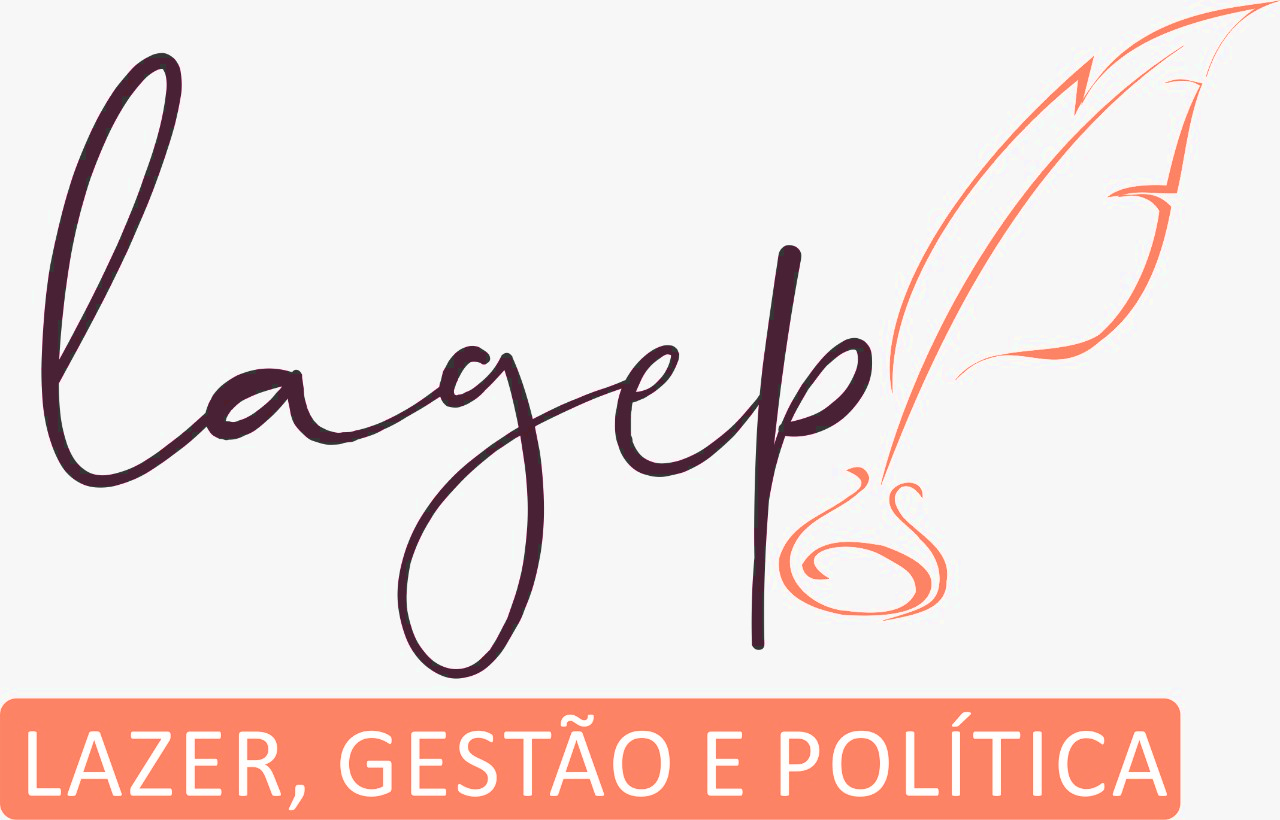 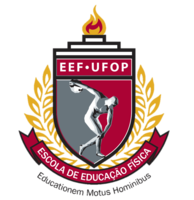 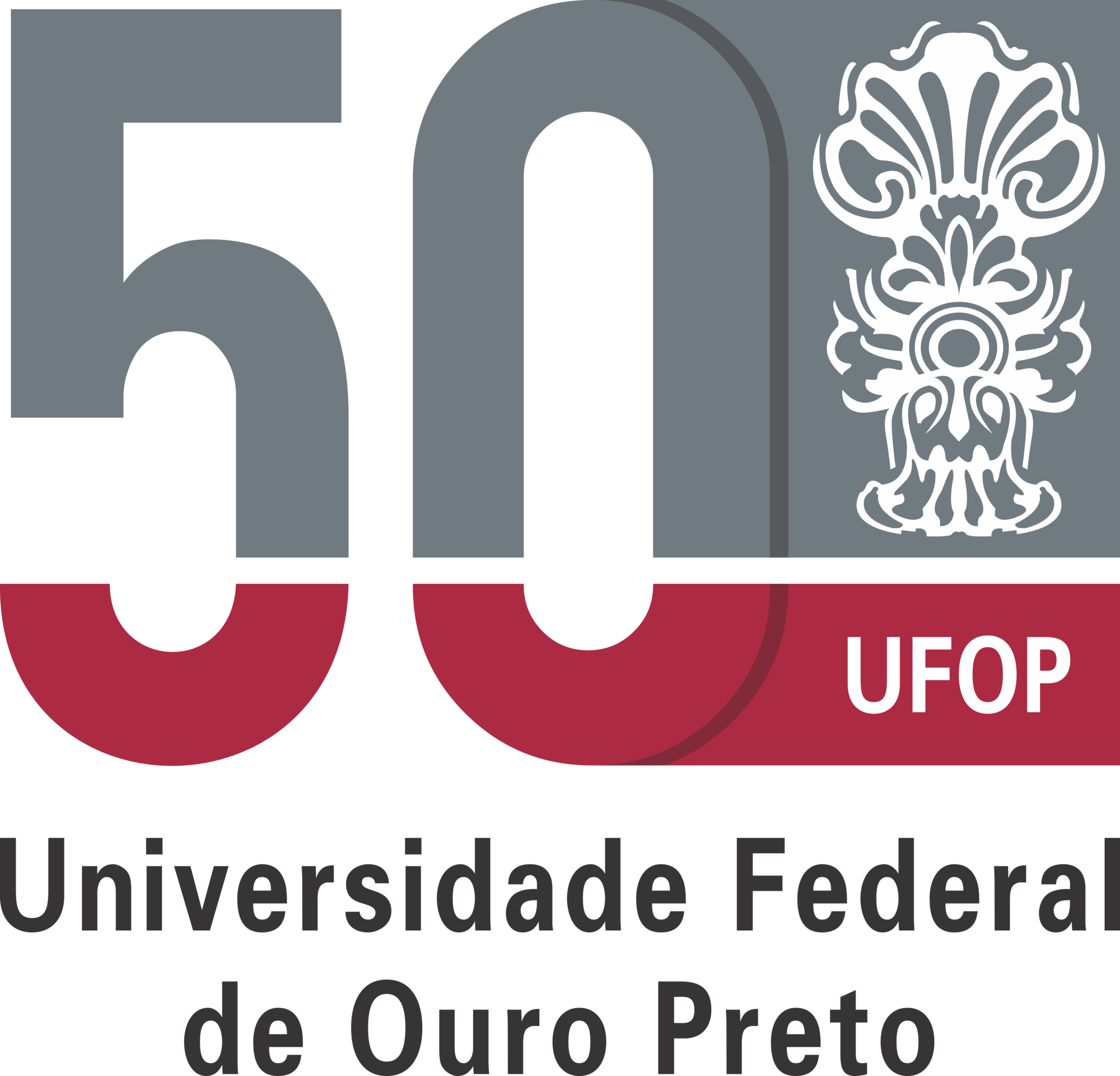 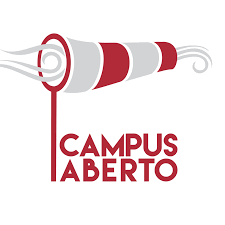 PUBLICAÇÕES
CORONAVÍRUS – Prevenção e cuidados
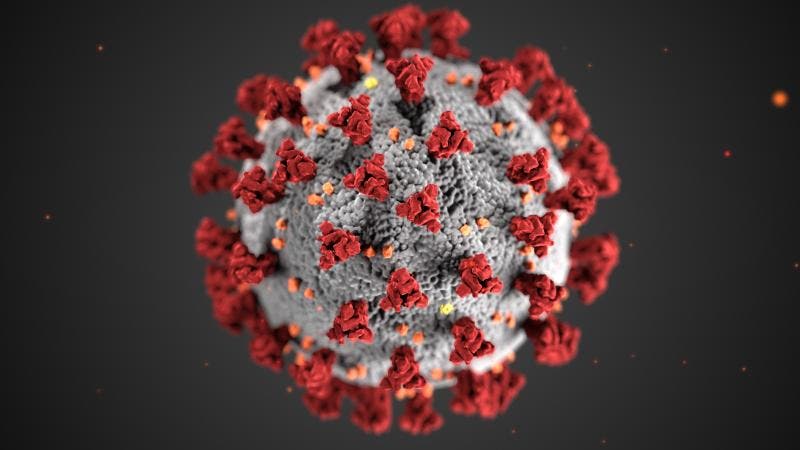 Horário: 11:30 hrs


Datas de publicação: 10/08 e 17/08


Formato: Posts informativos
FONTE: https://www.nsctotal.com.br/
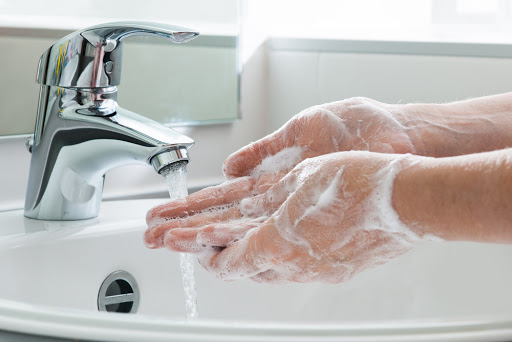 FONTE: http://www.blog.saude.gov.br/
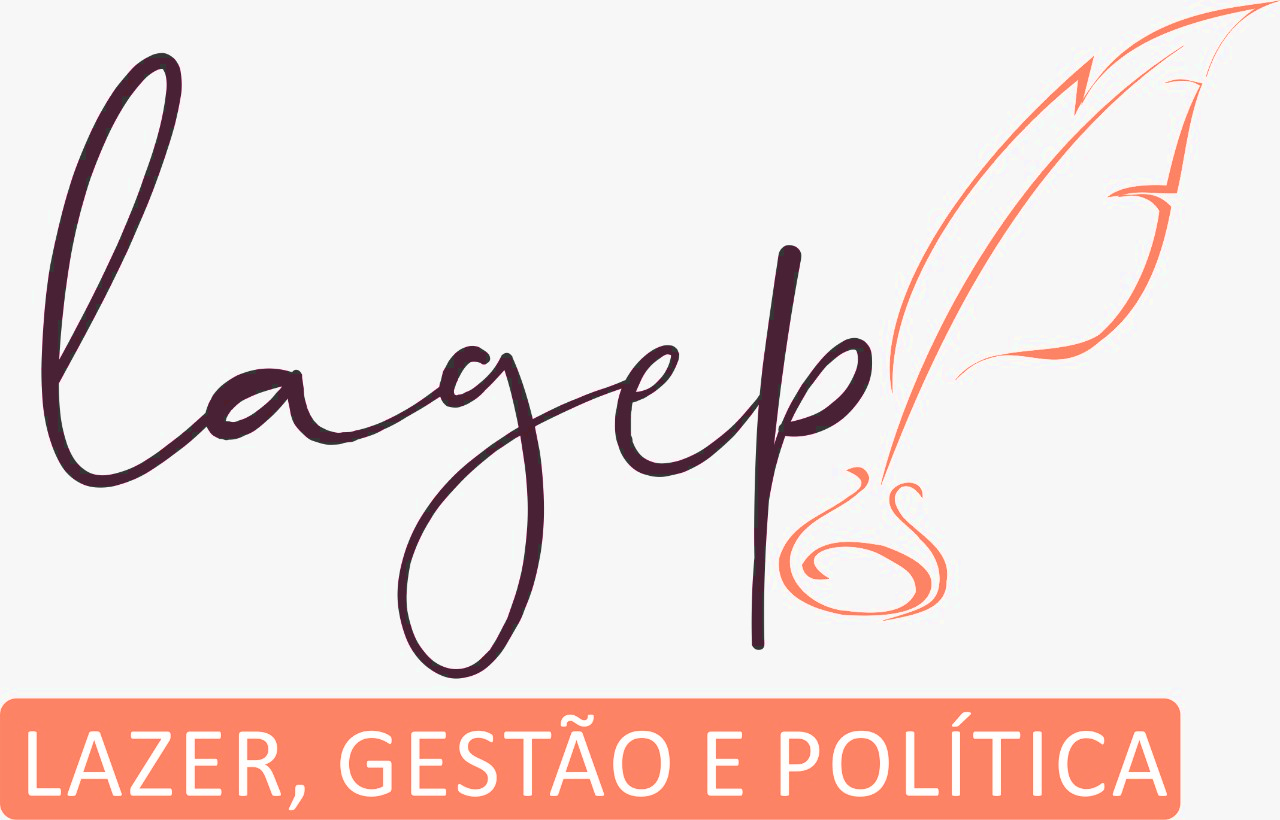 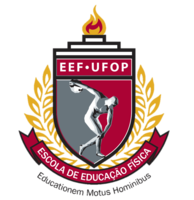 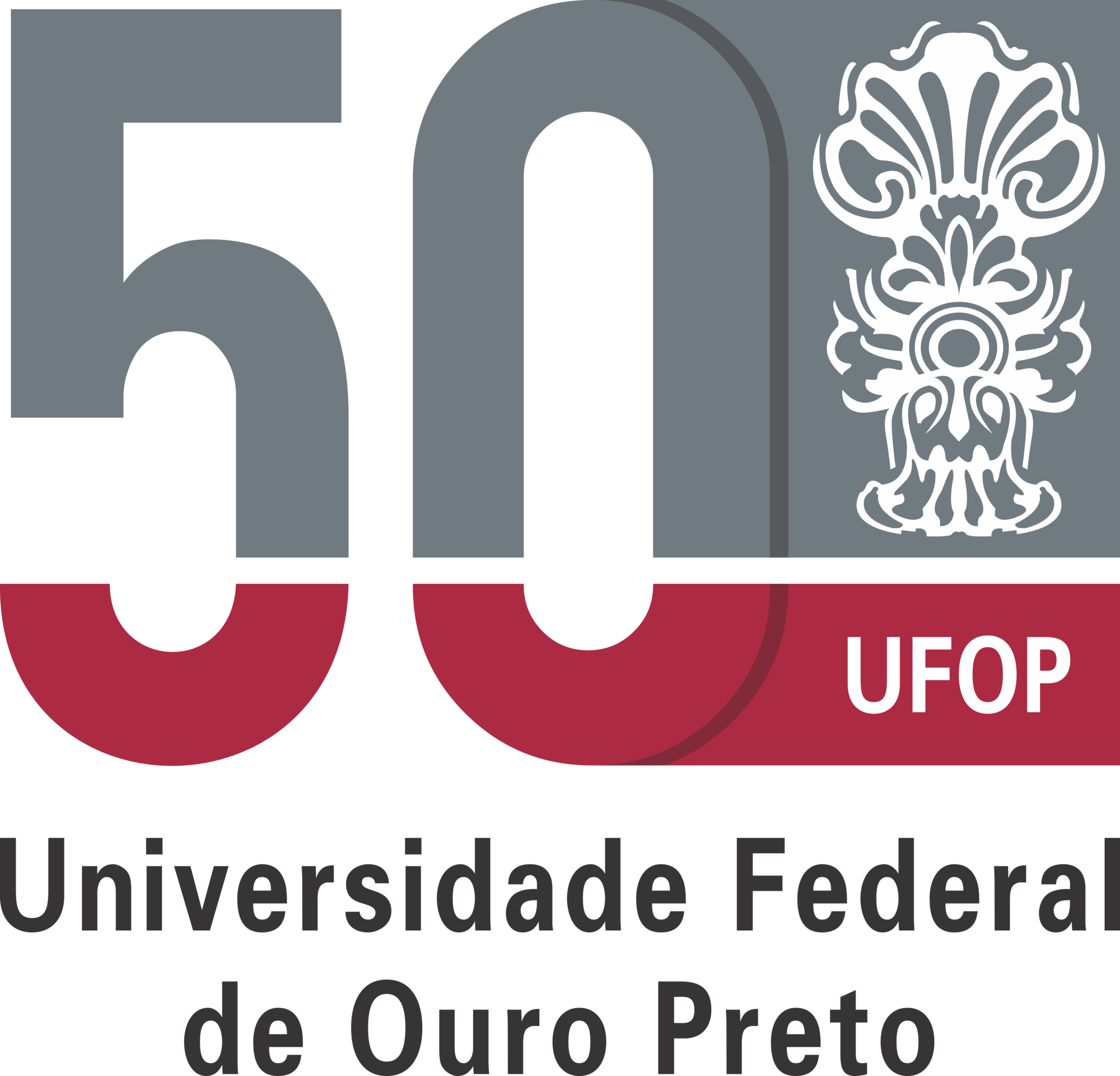 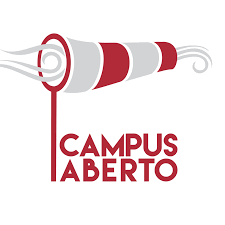 PUBLICAÇÕES
CAMPUS ABERTO INDICA
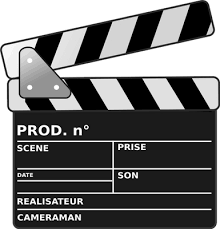 Horário: 18:00 hrs


Datas de publicação: 14/08 e 21/08


Formato: Posts com indicações dos participantes, sobre filmes, livros e séries
FONTE: https://br.pinterest.com/
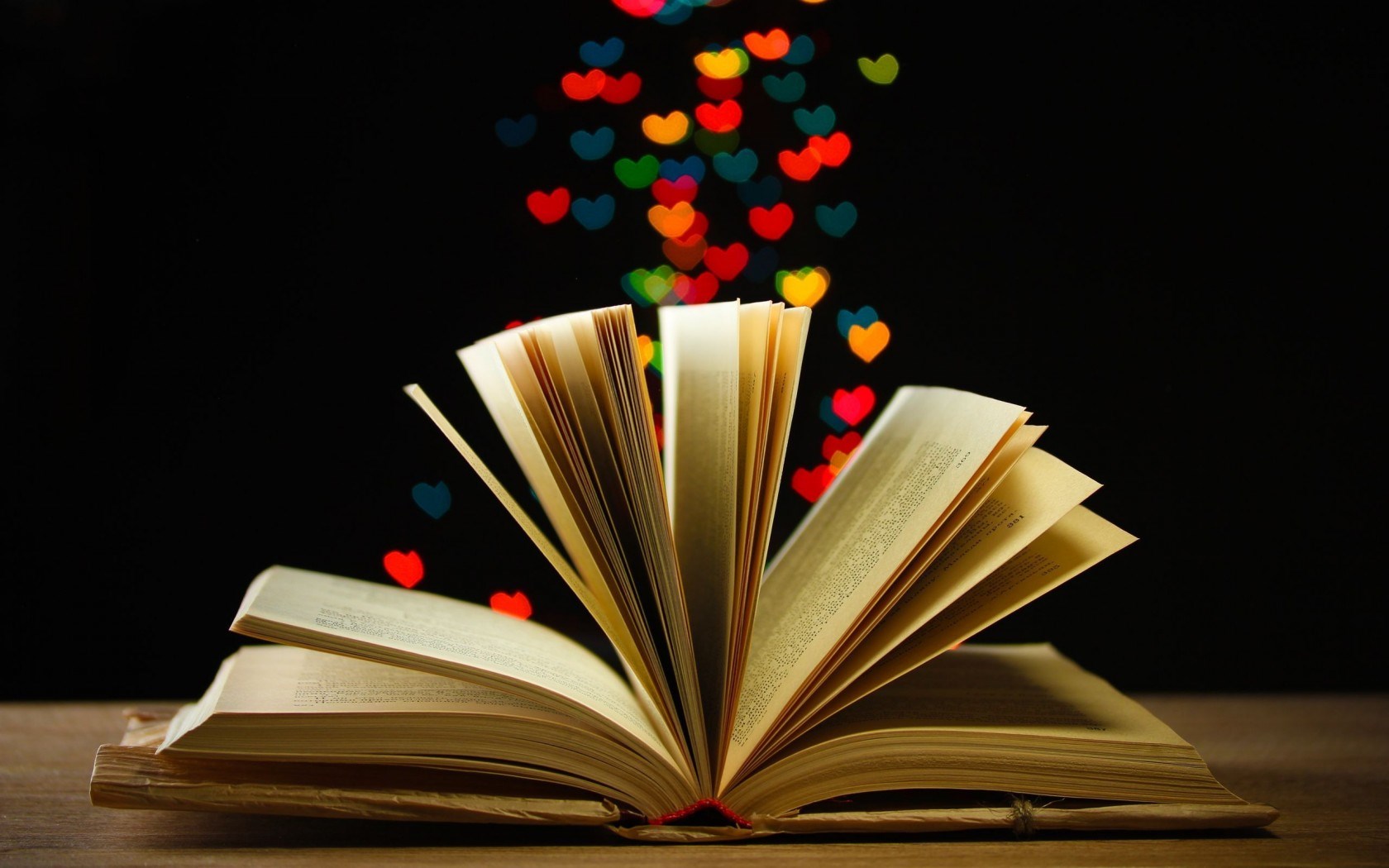 FONTE: https://www.vivadecora.com.br/
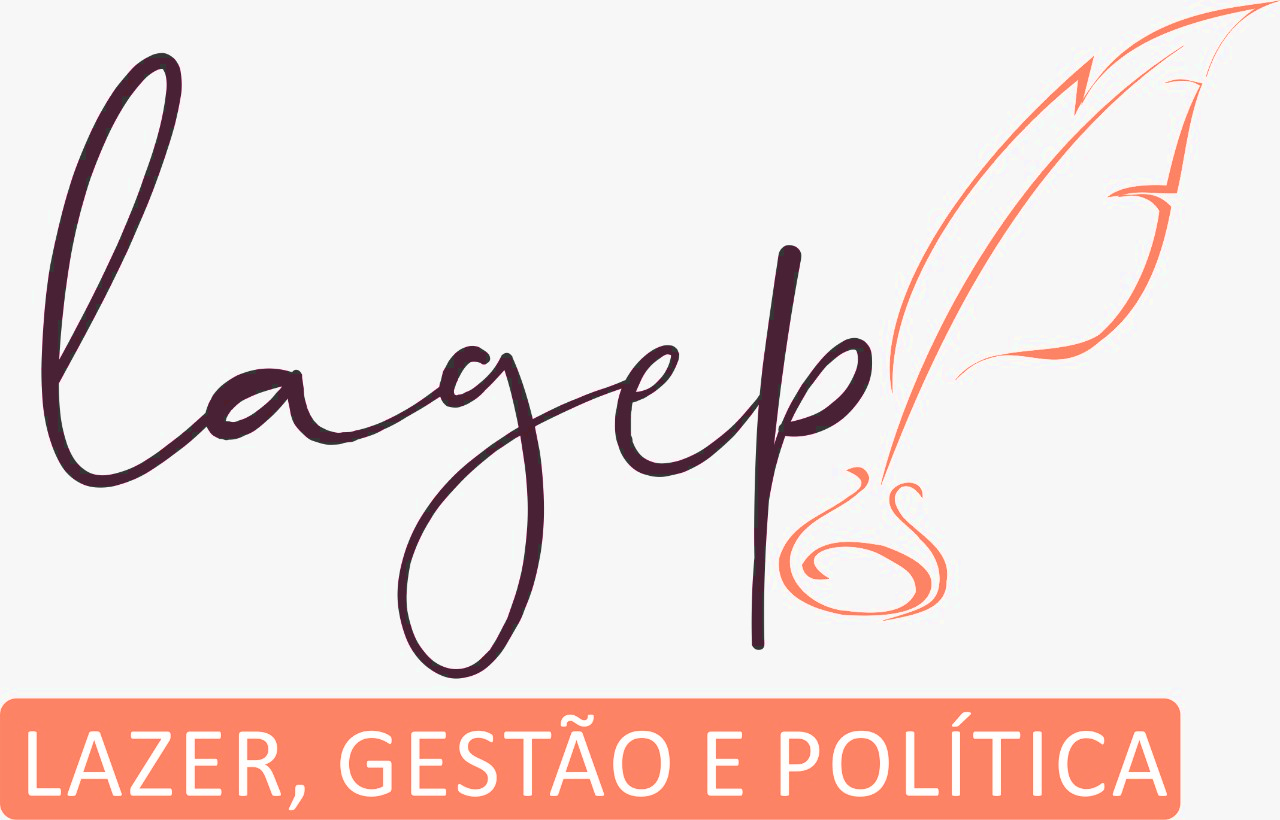 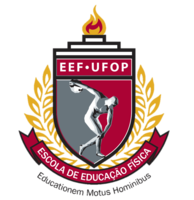 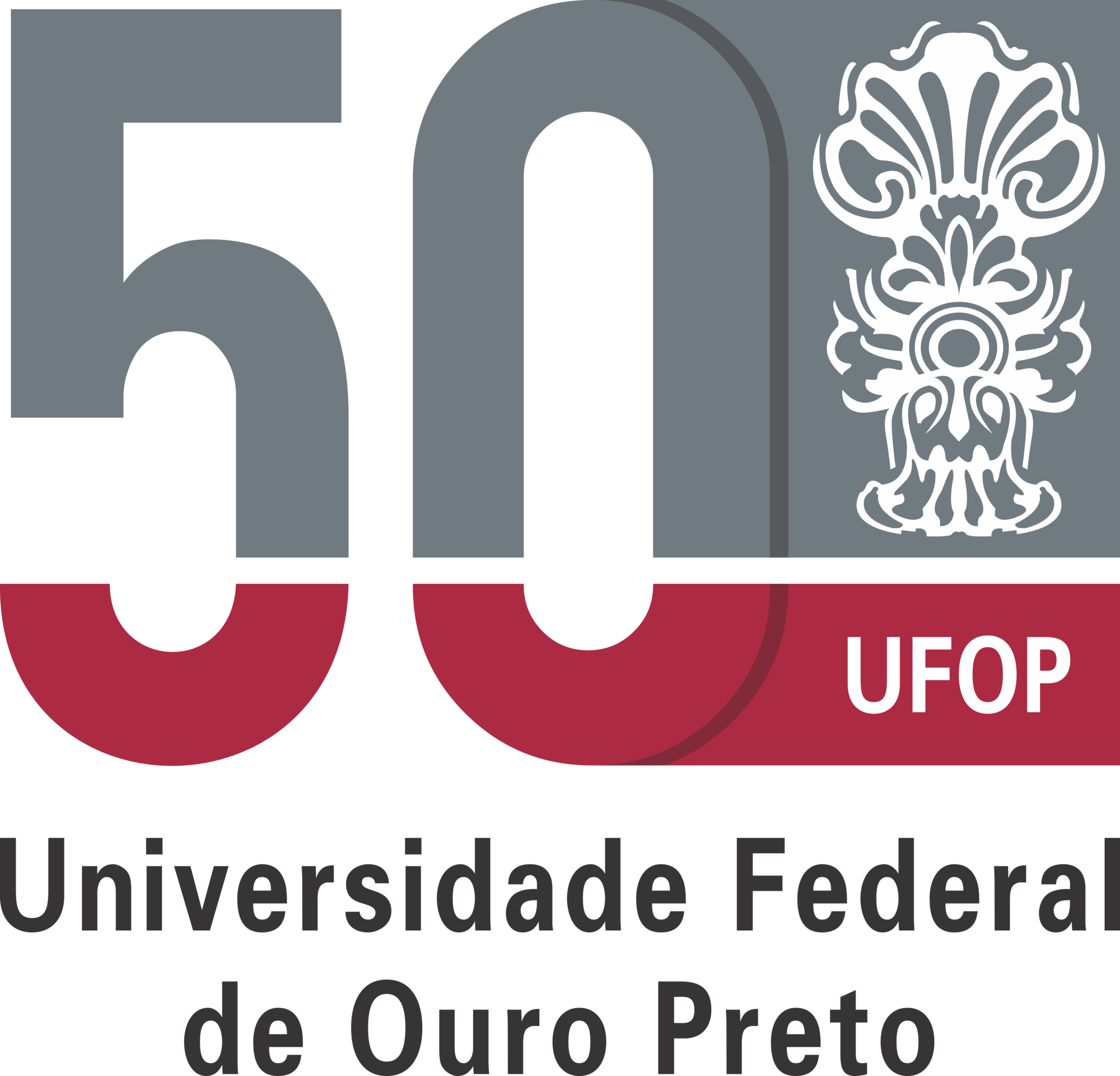 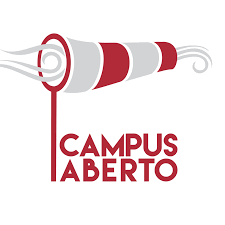 PUBLICAÇÕES
BIBLIOTECA ONLINE
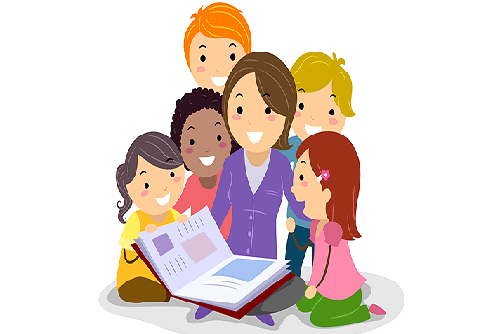 Horário: 11:30 hrs


Datas de publicação: 15/08 e 22/08


Formato: Vídeo com contação de histórias para crianças
FONTE: http://mspontocom.com.br/
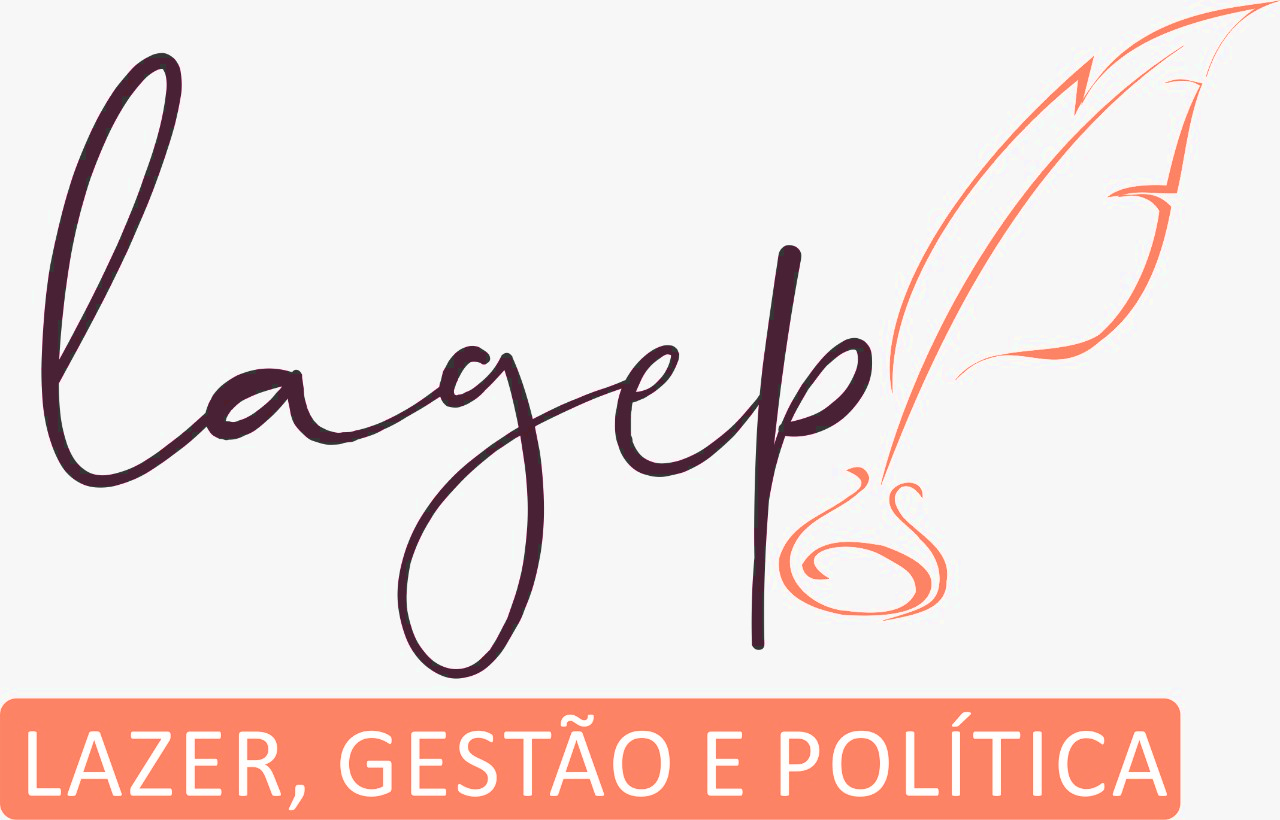 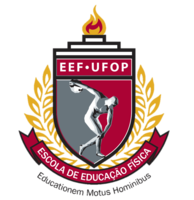 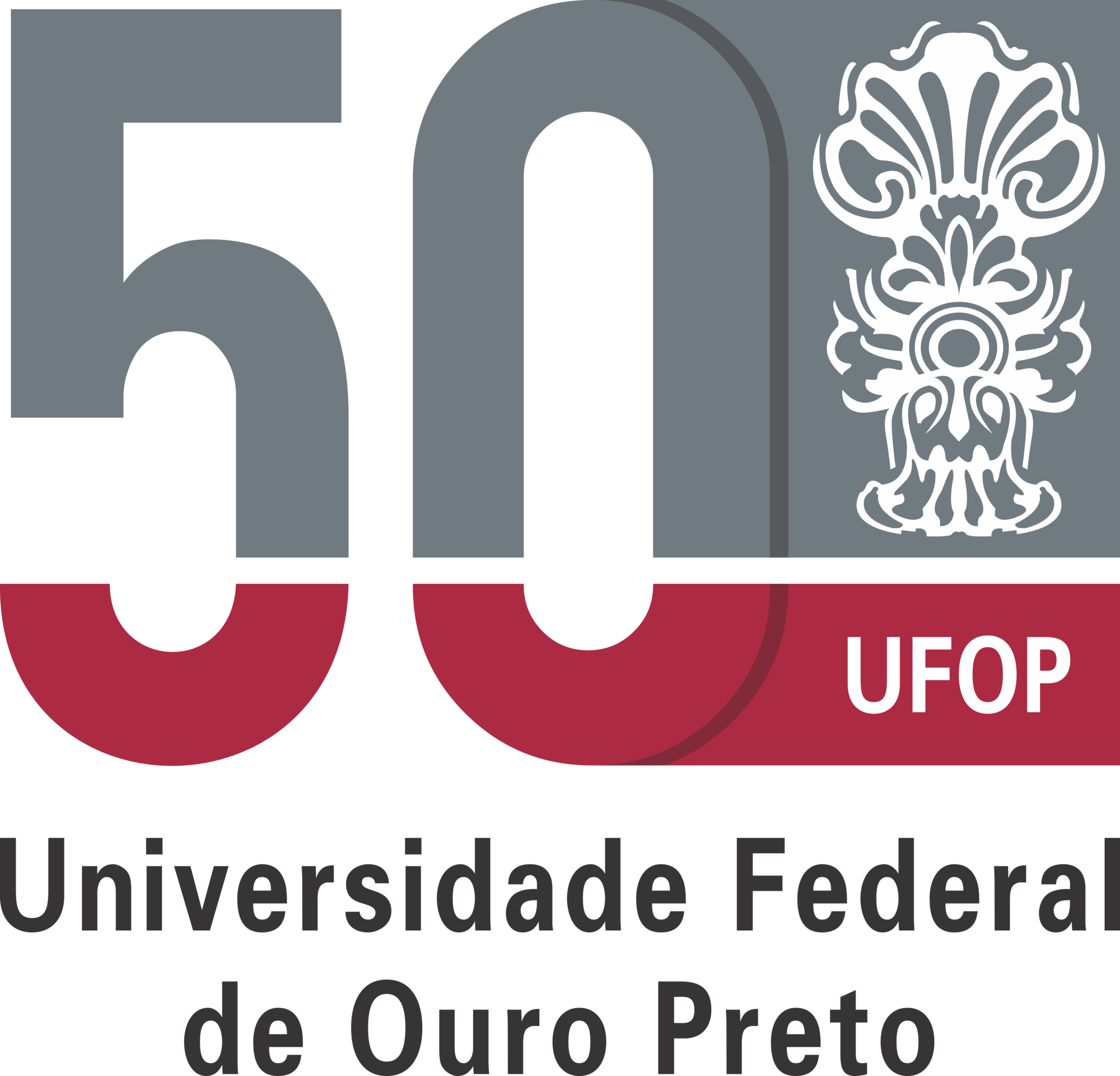 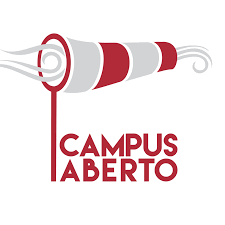 PUBLICAÇÕES
MOMENTO ARTE
Horário: 12:30 hrs


Datas de publicação: Todos os dias que tivermos publicações disponíveis dos artistas


Formato: Posts/vídeos com diversas formas de produção artística locais (Ouro preto e distritos)
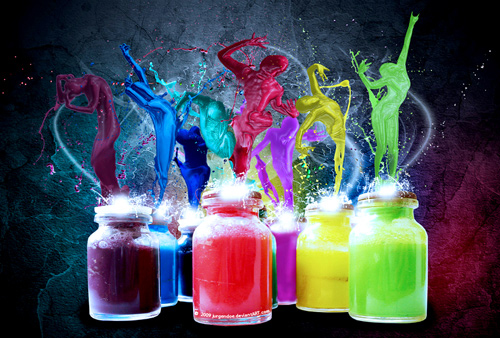 FONTE: https://marianalopes.weebly.com/
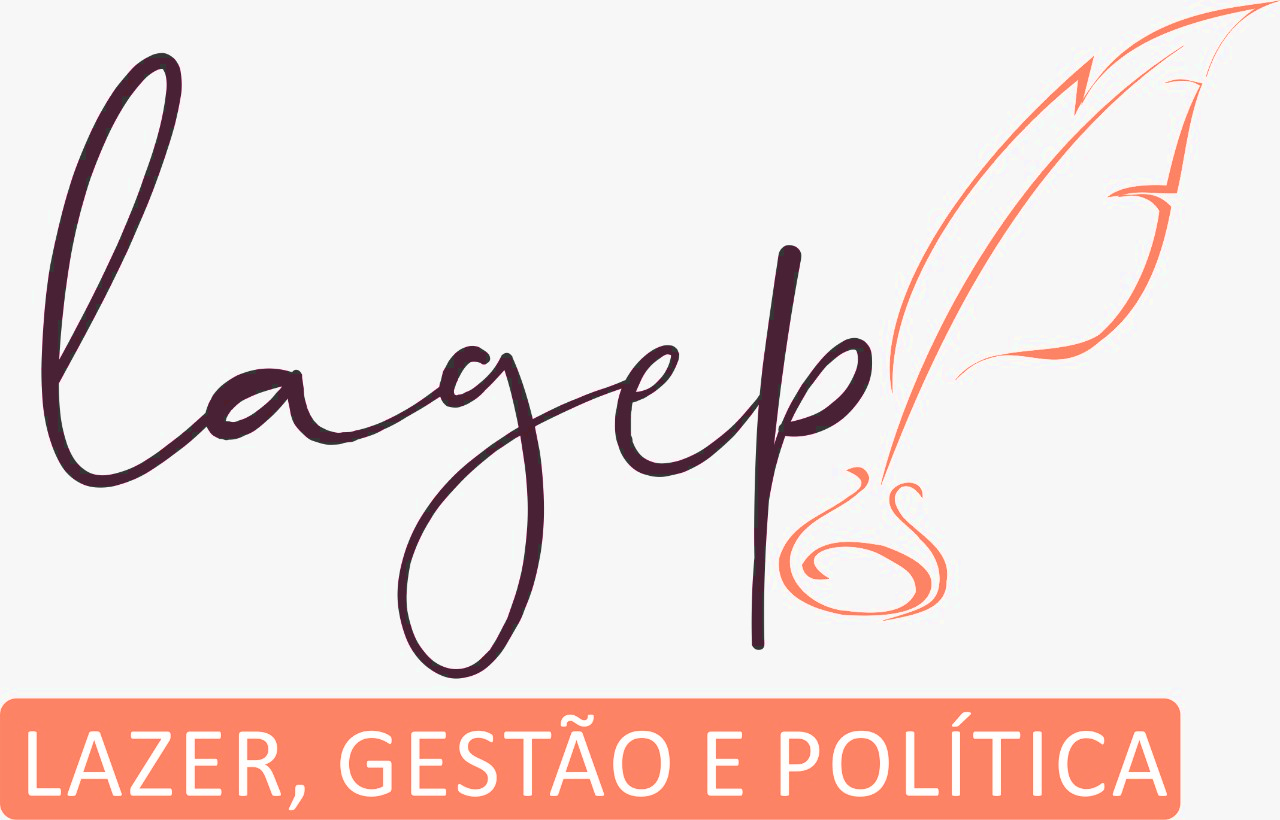 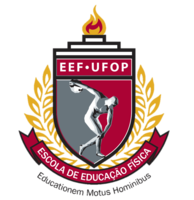 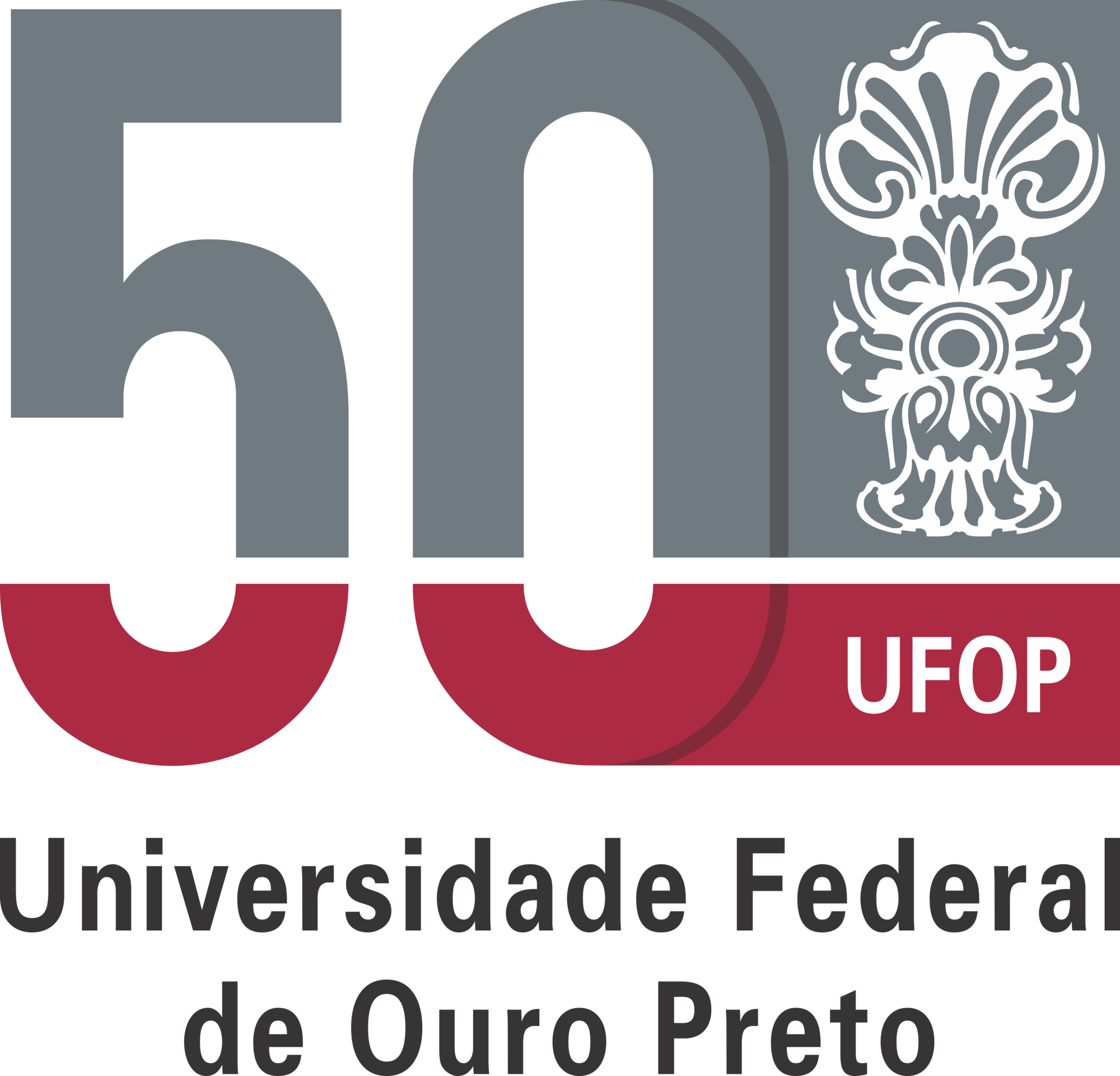 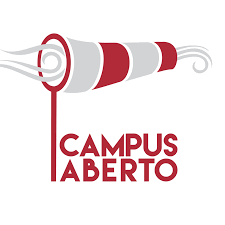 PUBLICAÇÕES DE AGOSTO
ESPECIFICAS DO MÊS DE AGOSTO
Direitos trabalhistas
Musculação para idosos
Ergonomia
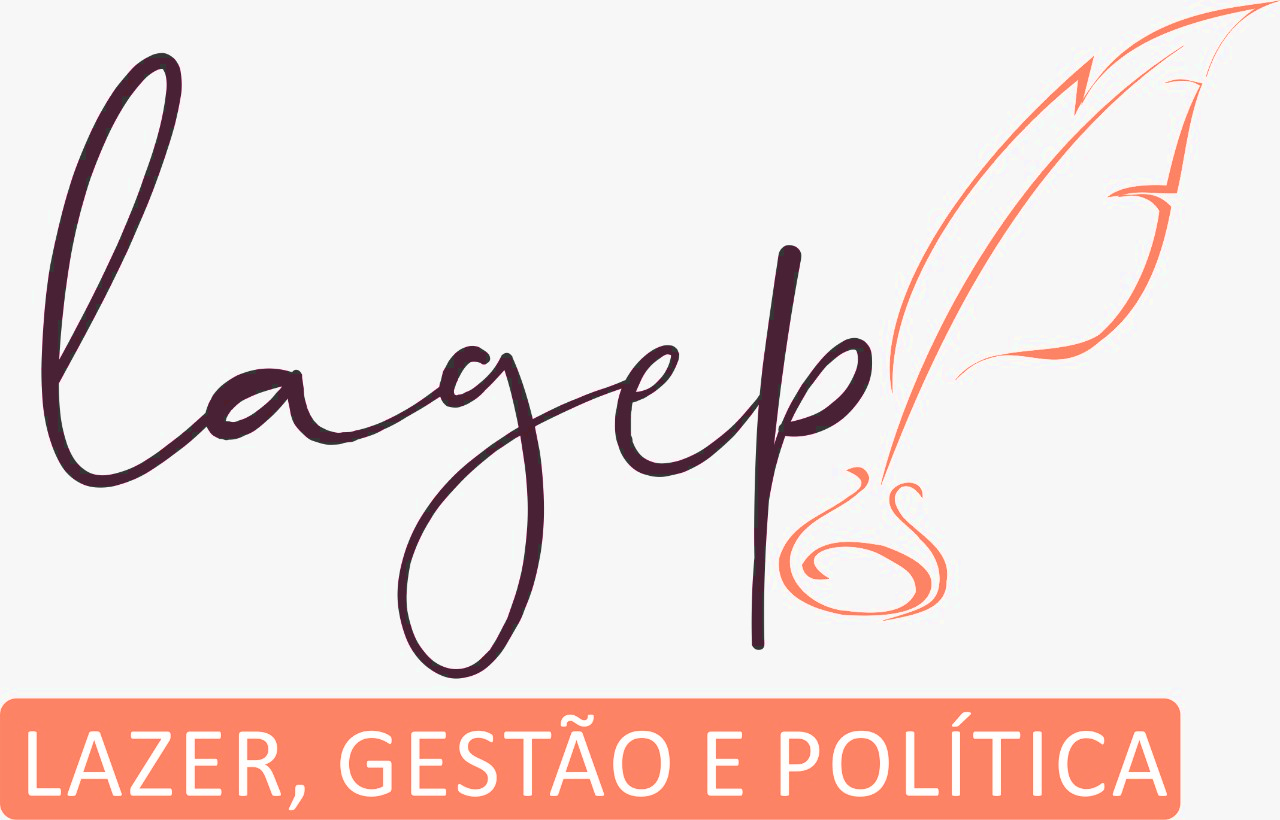 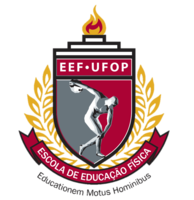 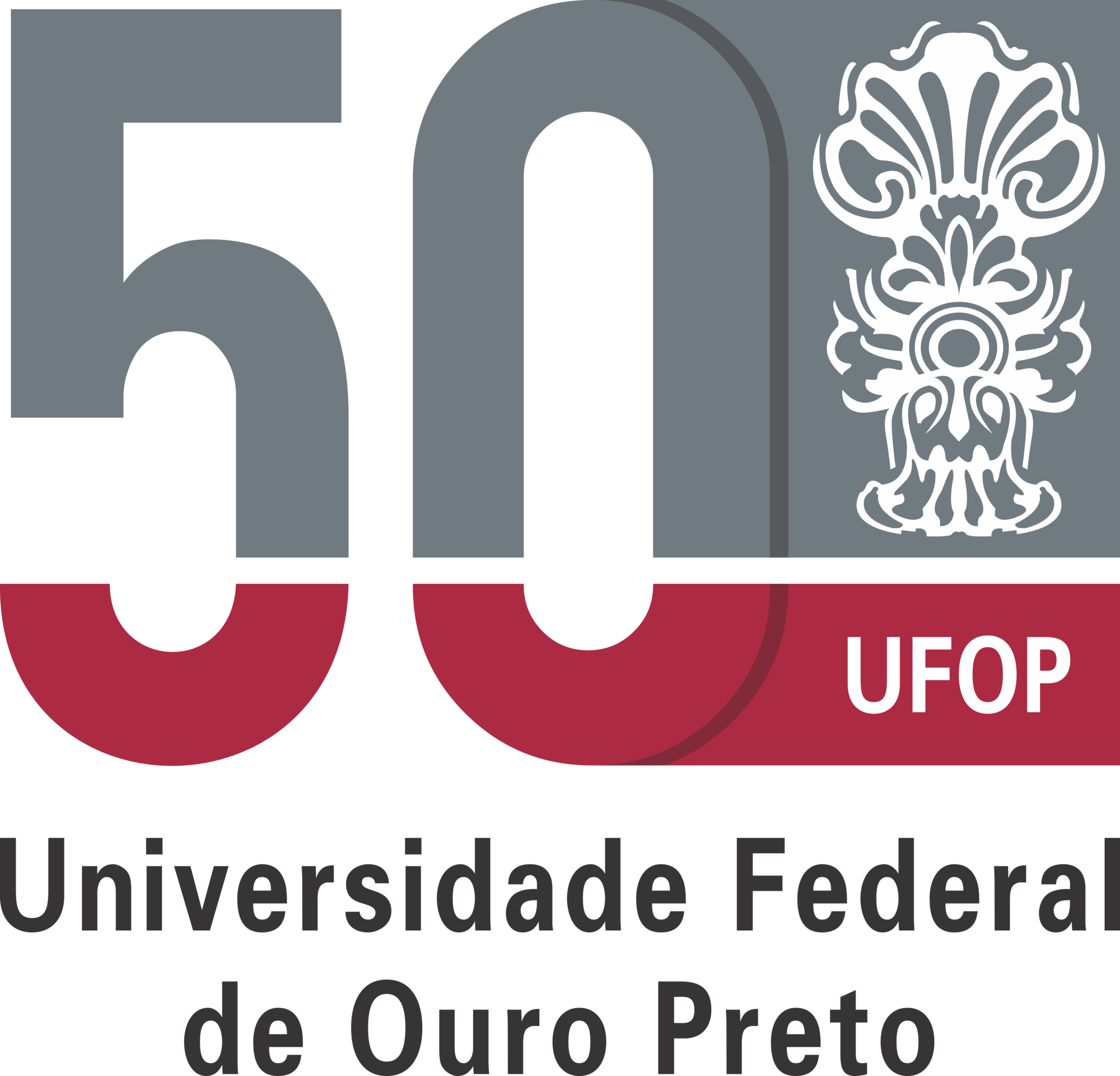 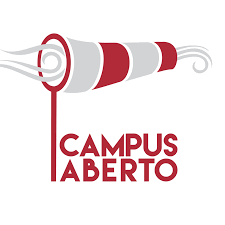 PUBLICAÇÕES
MUSCULAÇÃO PARA IDOSOS
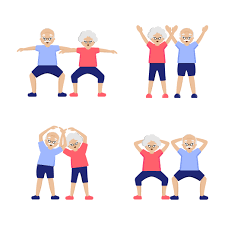 Horário: 11:30 á 12:30 hrs


Datas de publicação: 10/08 e 17/08


Formato: Vídeo no IGTV – Parceria com Fitiness Pró
FONTE: https://pt.vecteezy.com
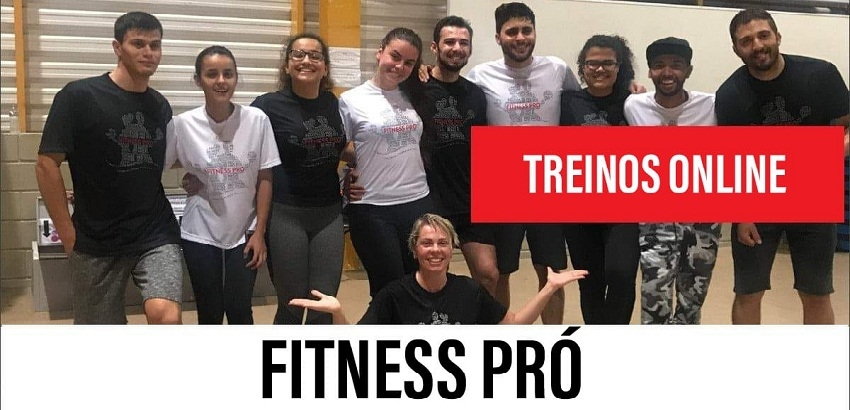 FONTE:  https://ufop.br/
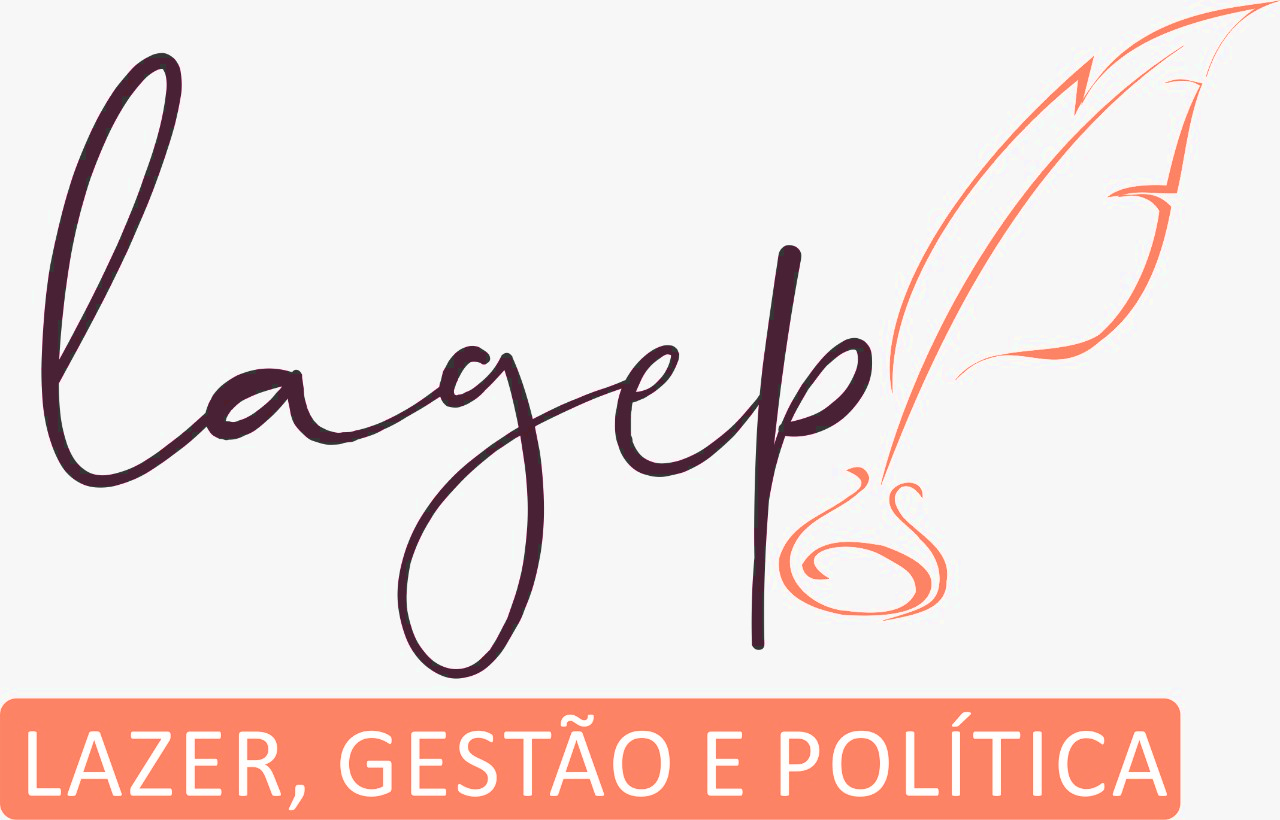 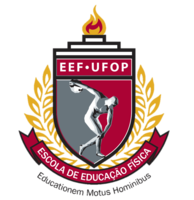 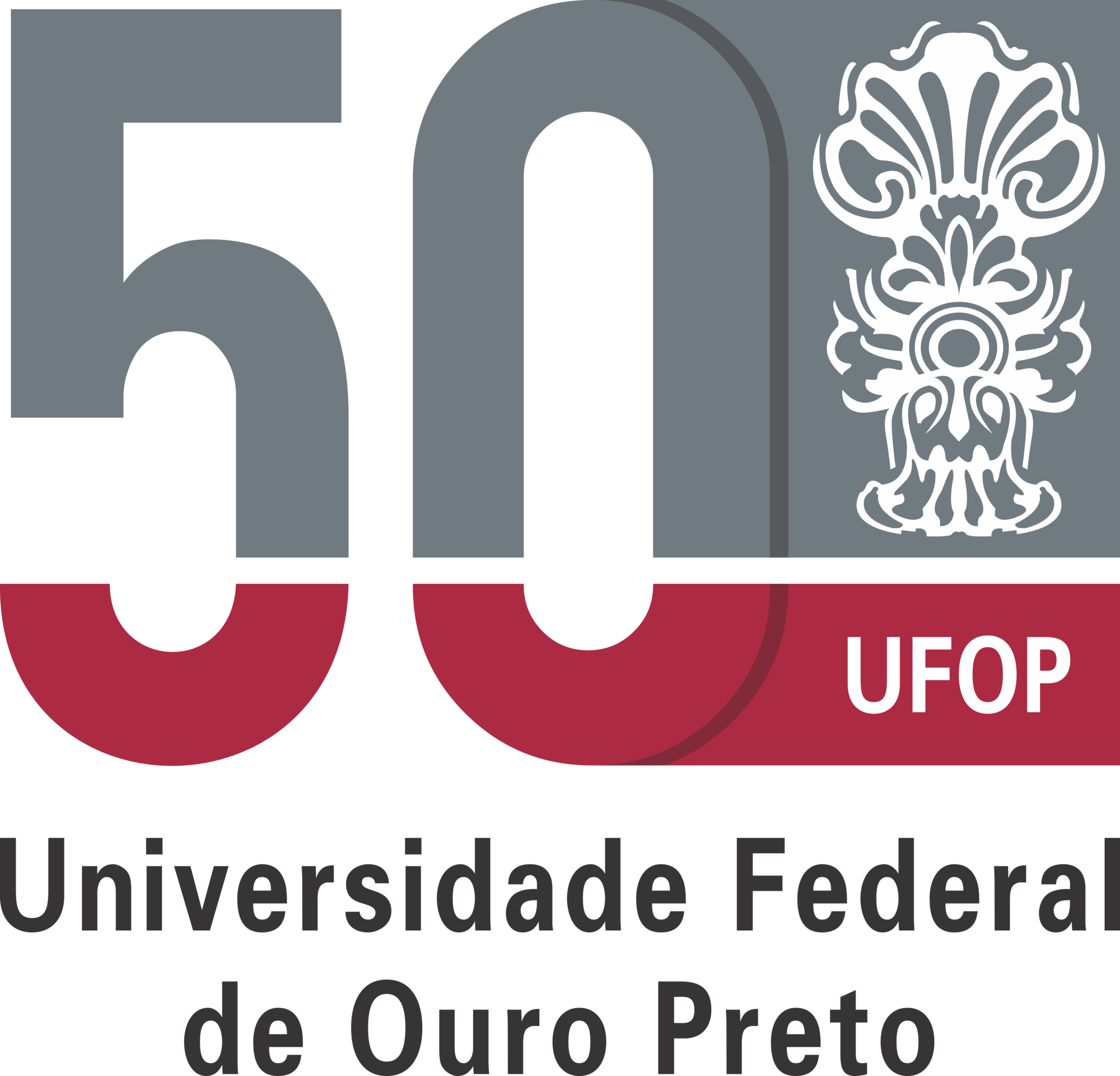 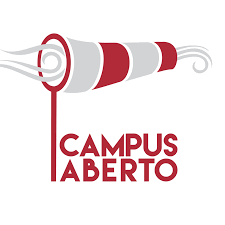 PUBLICAÇÕES
ERGONOMIA
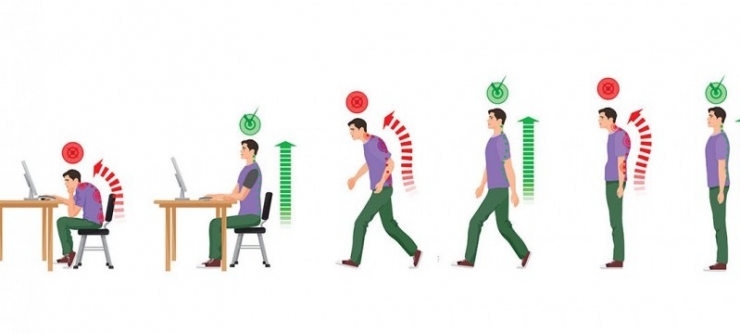 Horário: 11:30 hrs


Datas de publicação: 11/08


Formato: Vídeo
FONTE: http://www.unesc.net/
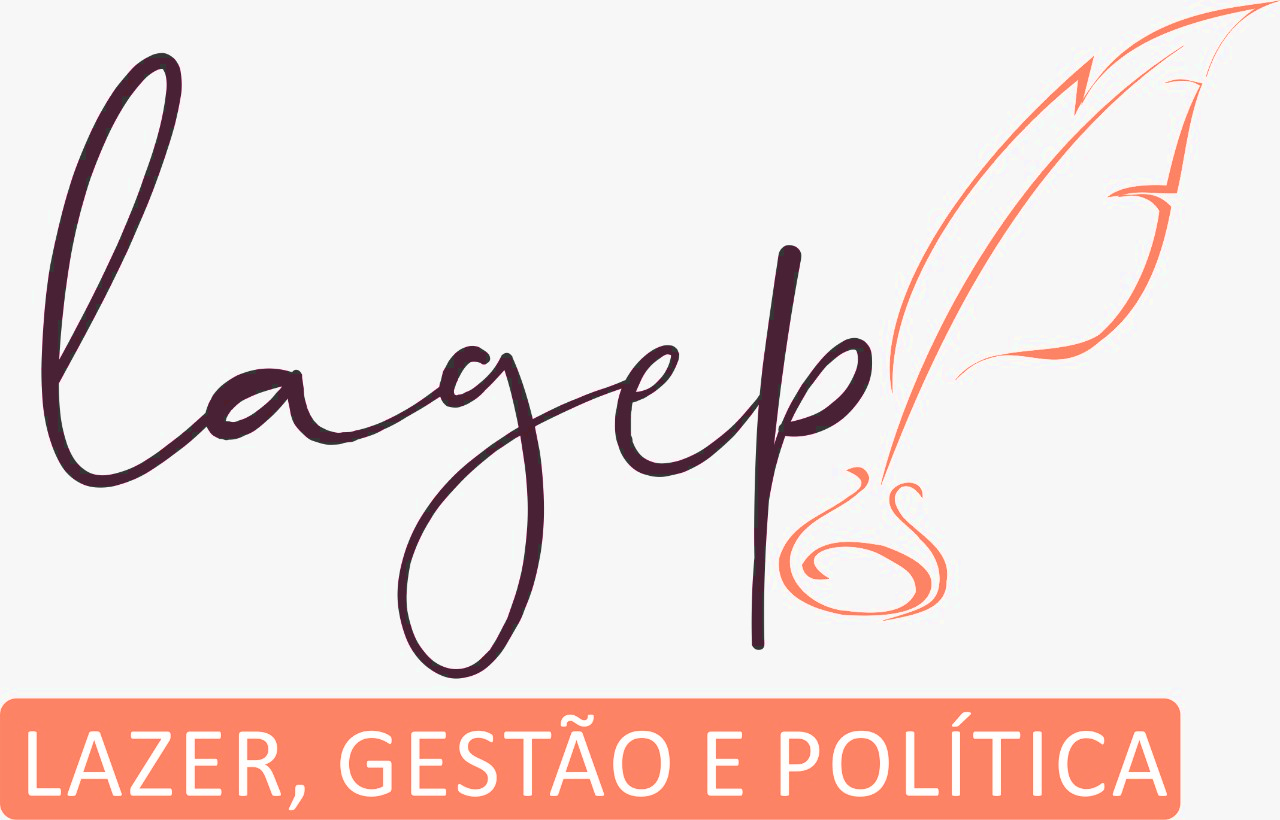 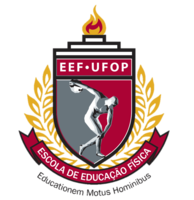 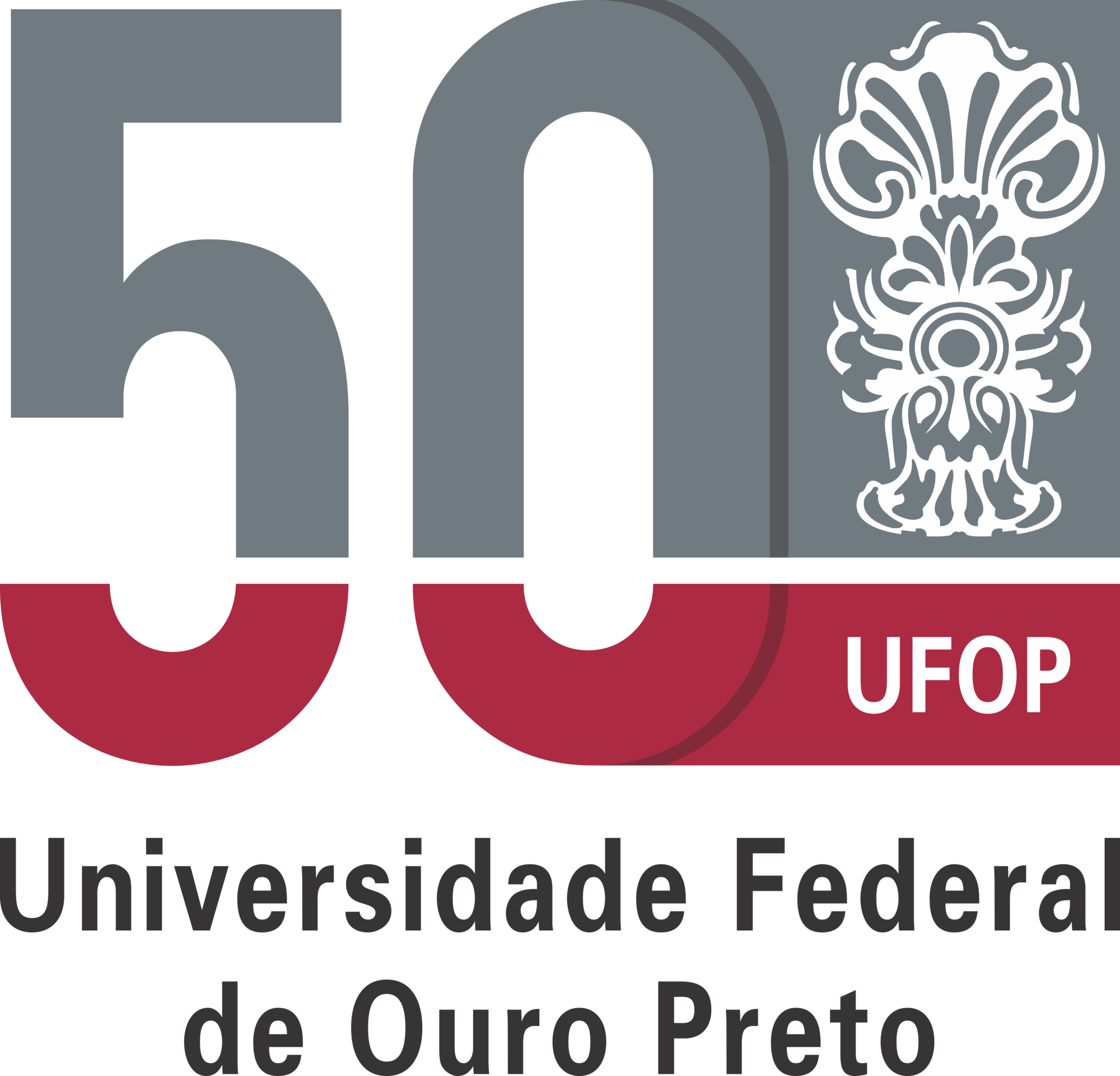 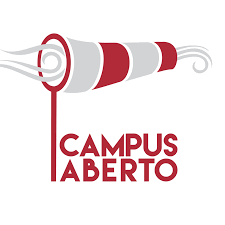 PUBLICAÇÕES
DIREITOS TRABALHISTAS
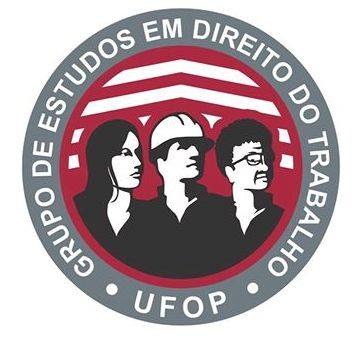 Horário: 11:30 á 12:30 hrs


Datas de publicação: 18/08


Formato: Vídeo no IGTV – Grupo de estudos em direito do trabalho UFOP
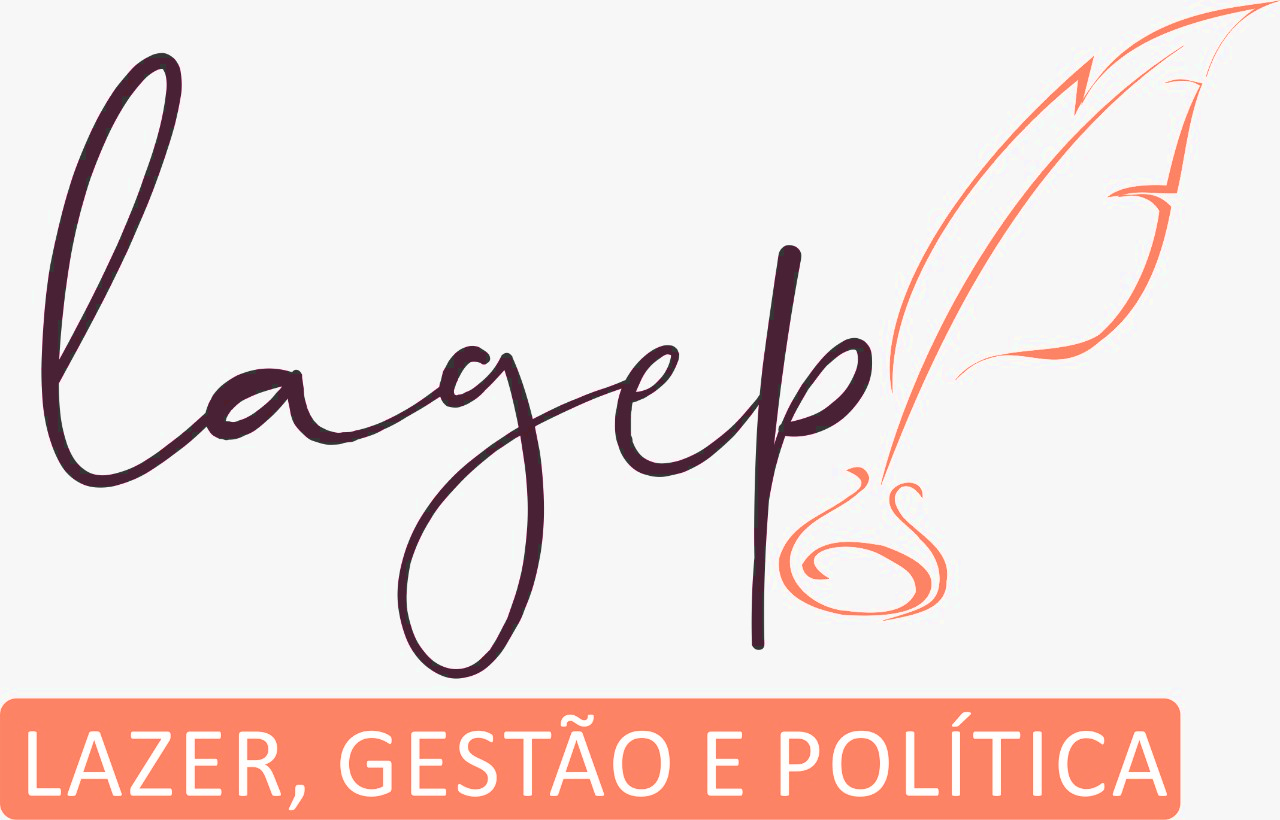 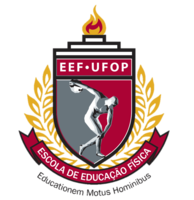 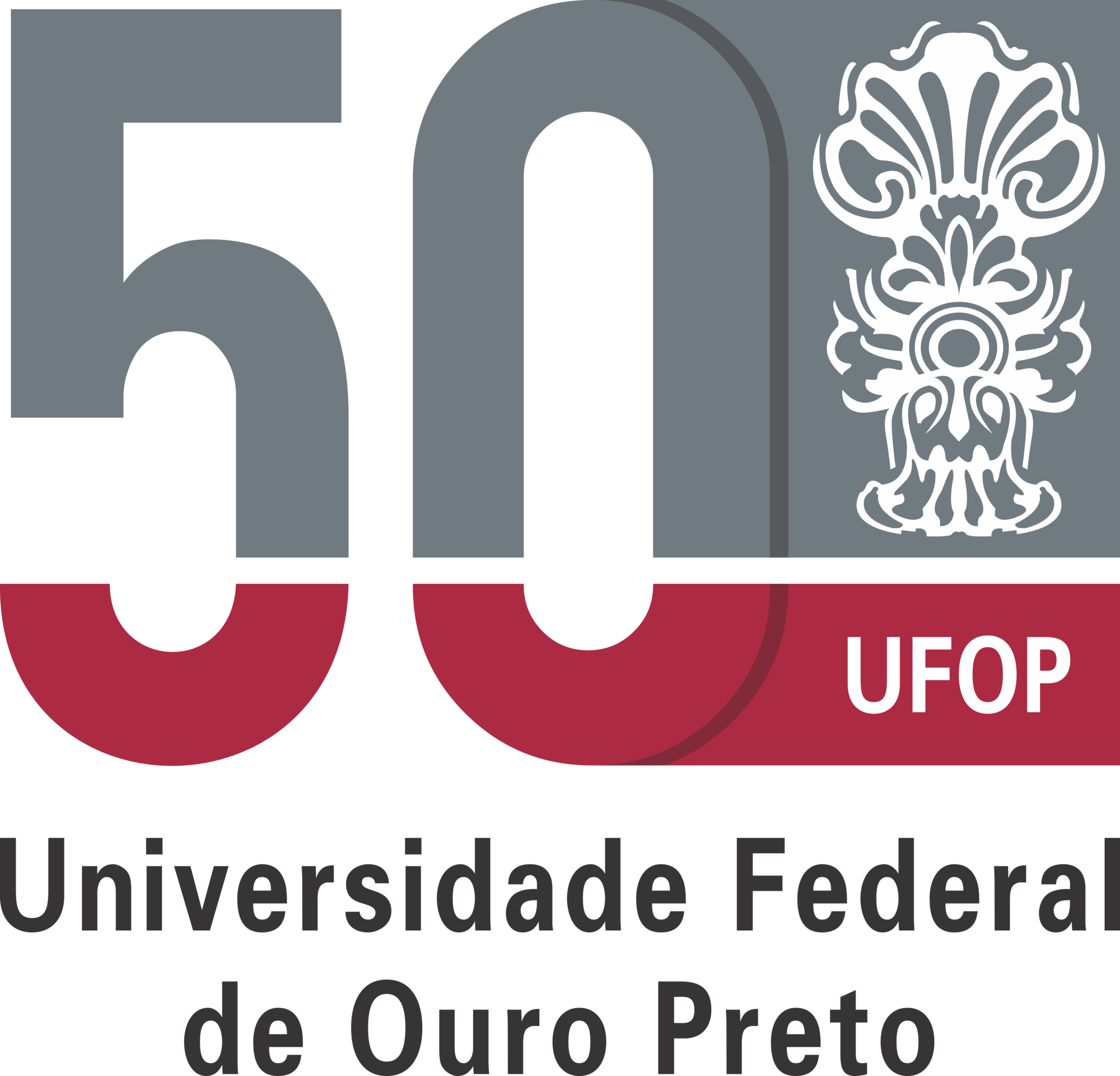 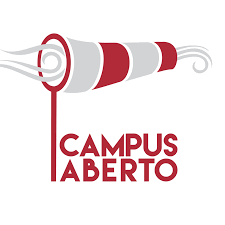 CALENDÁRIO
HORÁRIO
DIA
10/08
11/08
12/08
15/08
13/08
14/08
CORONAVÍRUS: Prevenção e cuidados
BIBLIOTECA ONLINE
ERGONOMIA
11:30
MUSCULAÇÃO PARA IDOSOS
11:30- 12:30
MOMENTO ARTE
MOMENTO ARTE
MOMENTO ARTE
MOMENTO ARTE
MOMENTO ARTE
MOMENTO ARTE
12:30
CAMPUS ABERTO INDICA
18:00
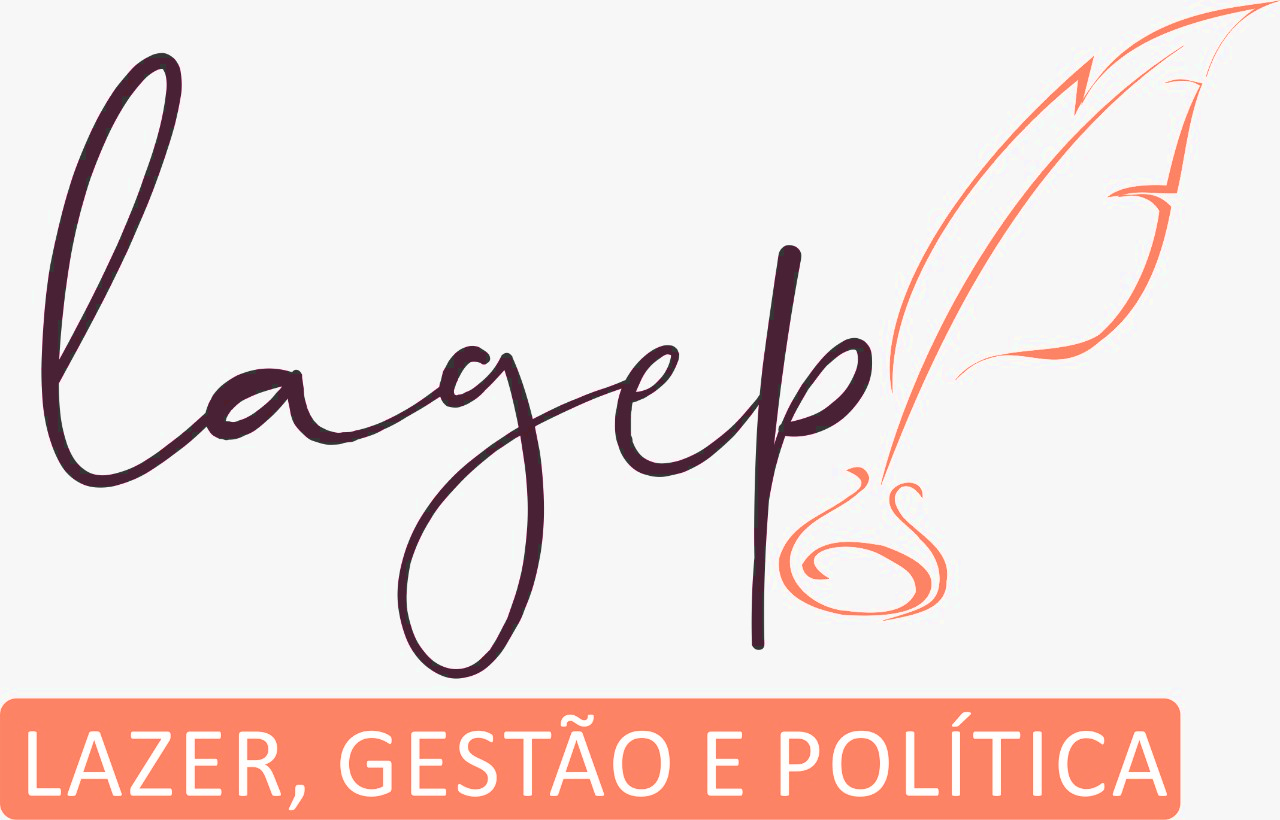 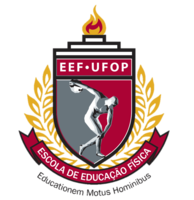 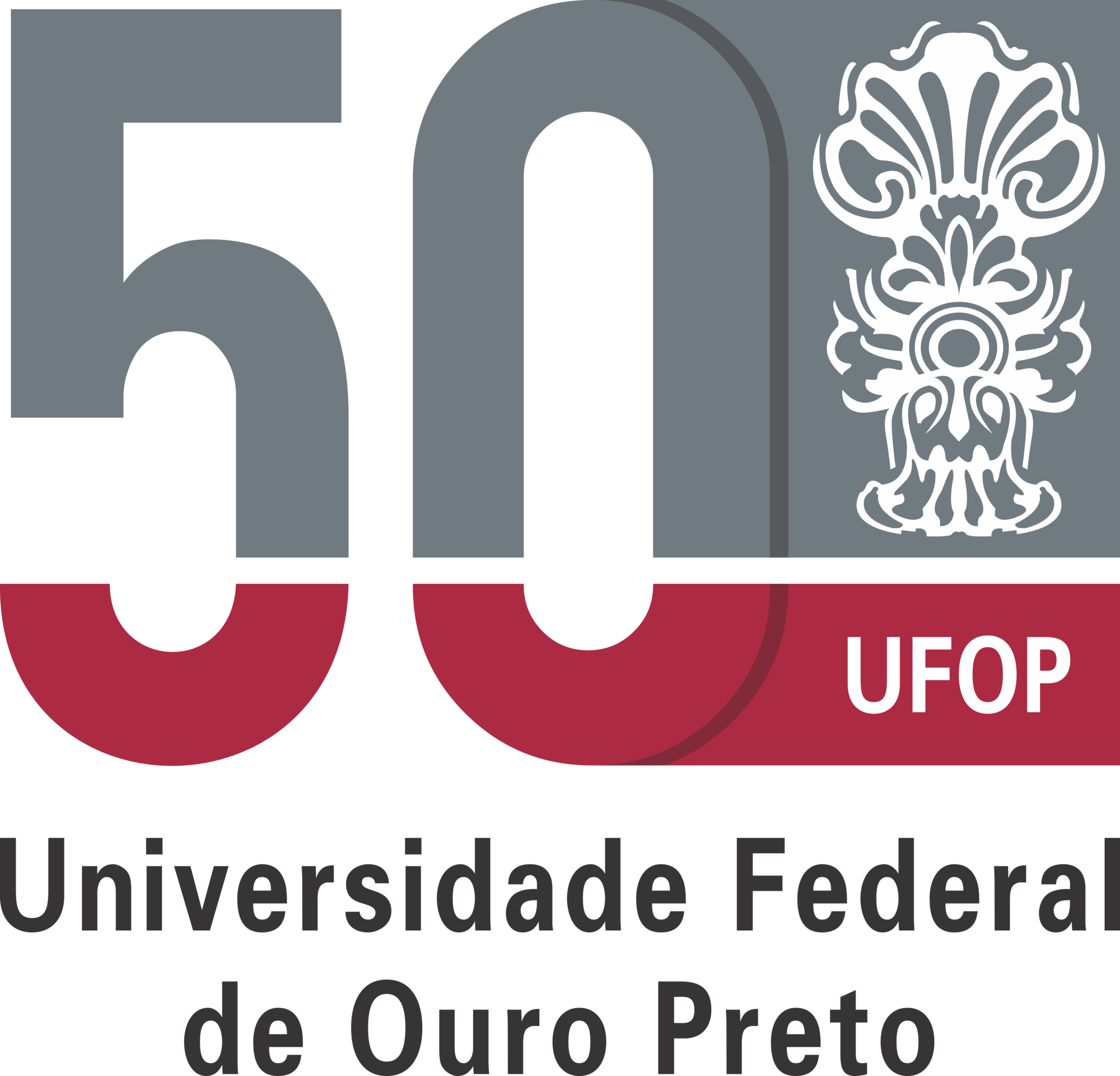 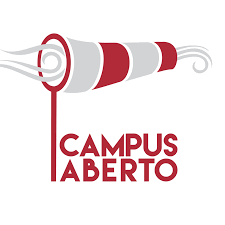 CALENDÁRIO
HORÁRIO
DIA
19/08
22/08
17/08
20/08
21/08
18/08
CORONAVÍRUS: Prevenção e cuidados
DIREITOS TRABALHISTAS
BIBLIOTECA ONLINE
11:30
MUSCULAÇÃO PARA IDOSOS
11:30- 12:30
MOMENTO ARTE
MOMENTO ARTE
MOMENTO ARTE
MOMENTO ARTE
MOMENTO ARTE
MOMENTO ARTE
12:30
CAMPUS ABERTO INDICA
18:00
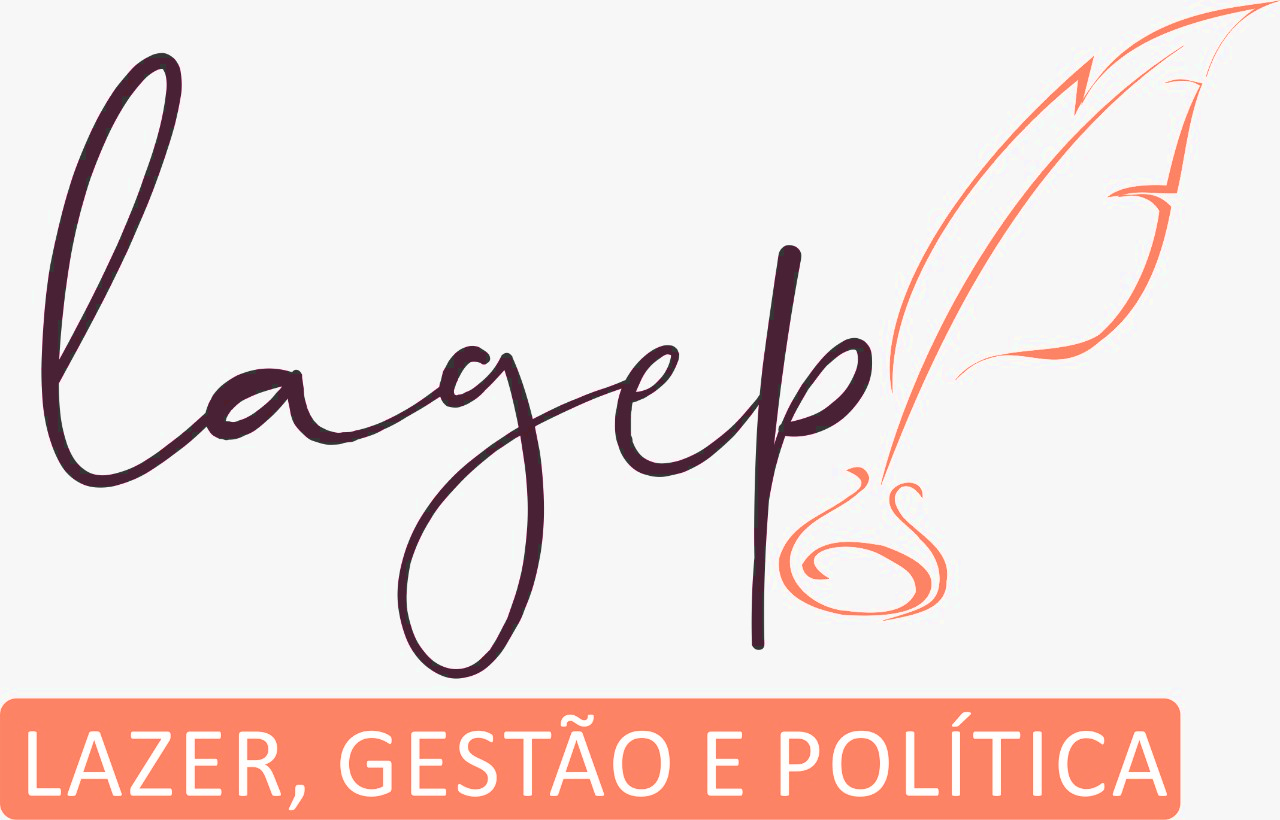 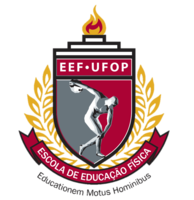 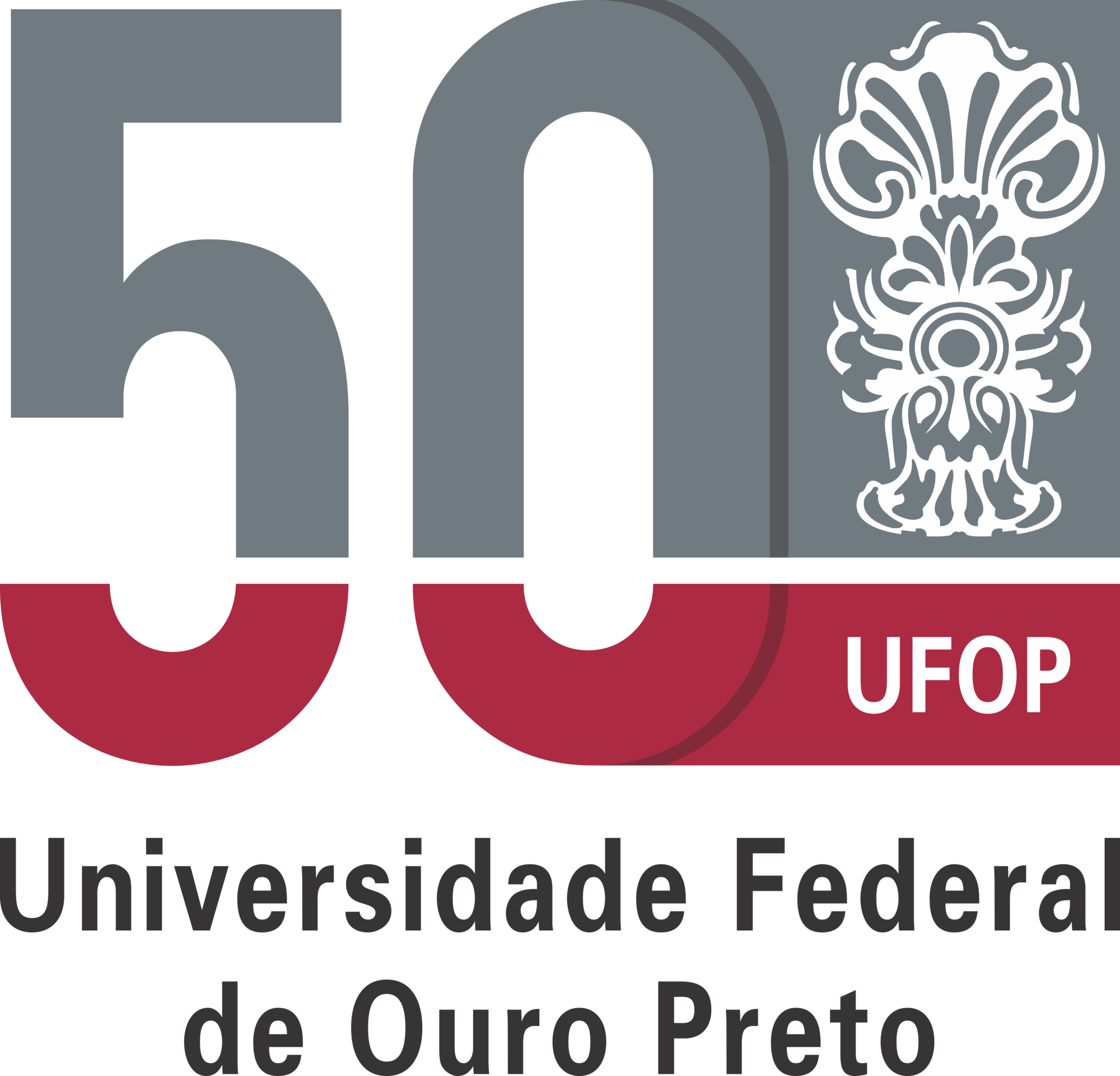 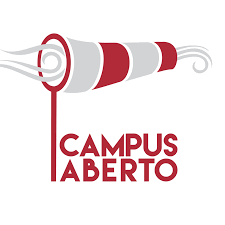 AVALIAÇÃO DO EVENTO
A  Avaliação será feita por meio de um questionário online, o link ficará disponível na biografia da página do evento.
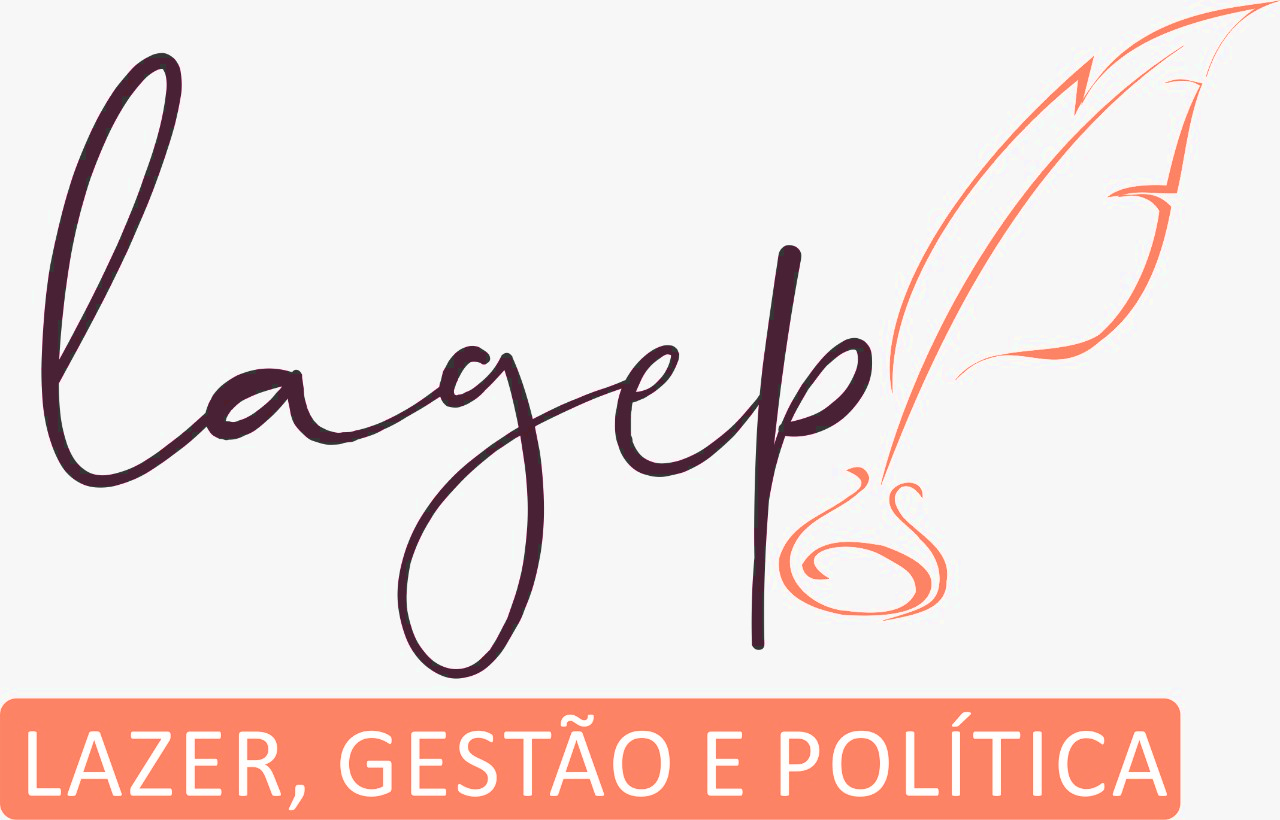 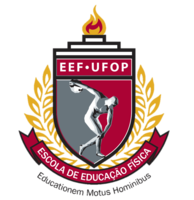 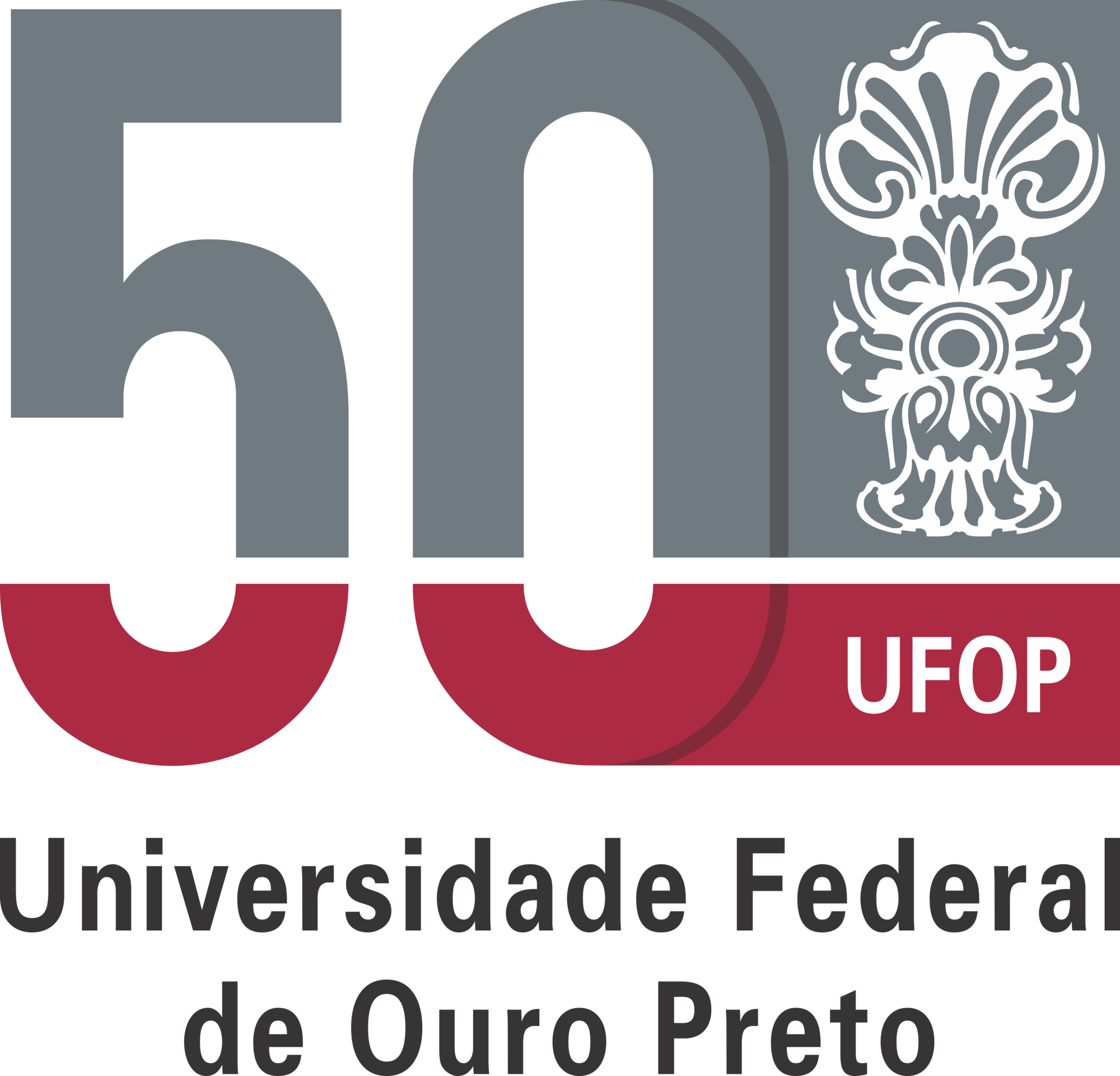 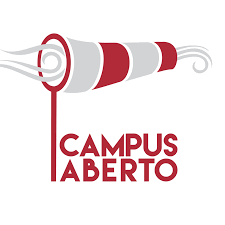 OBRIGADO!
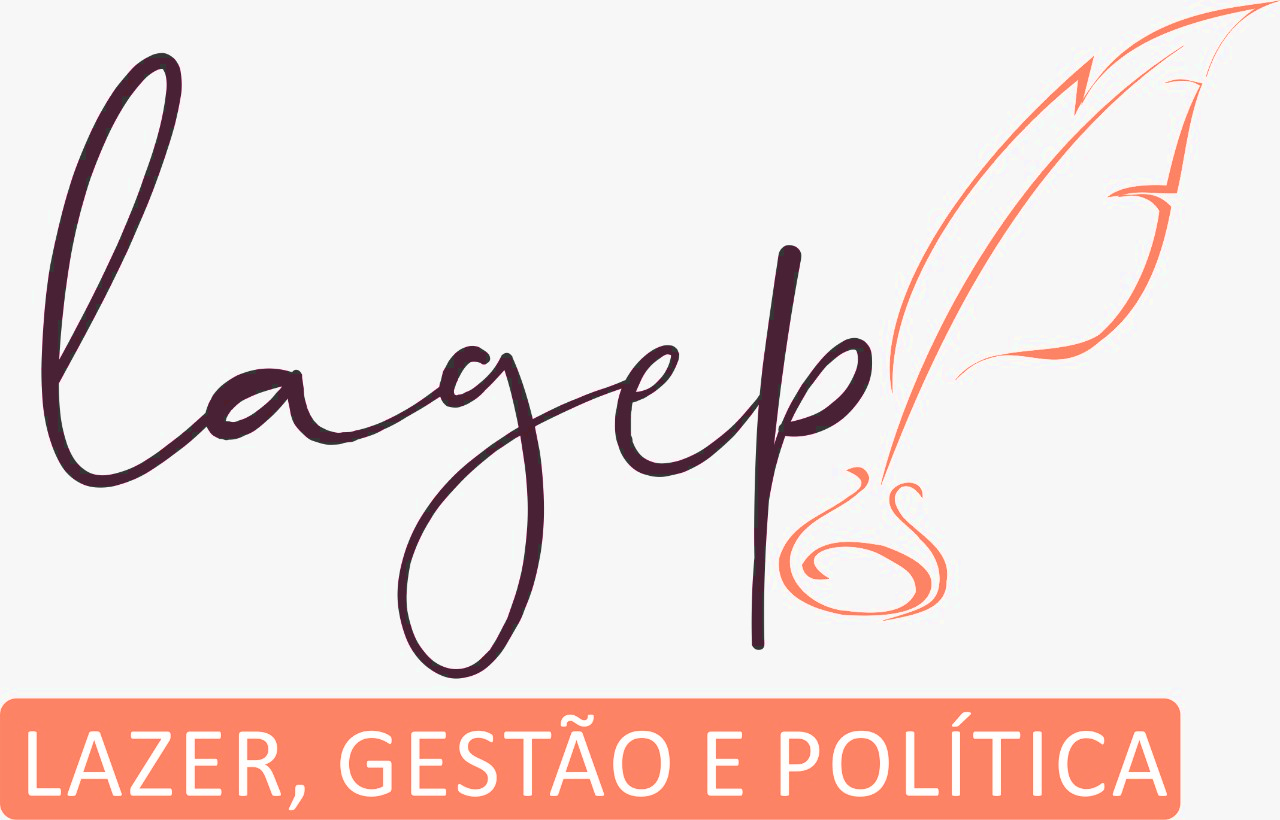 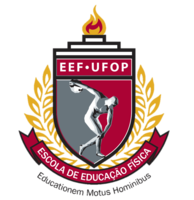 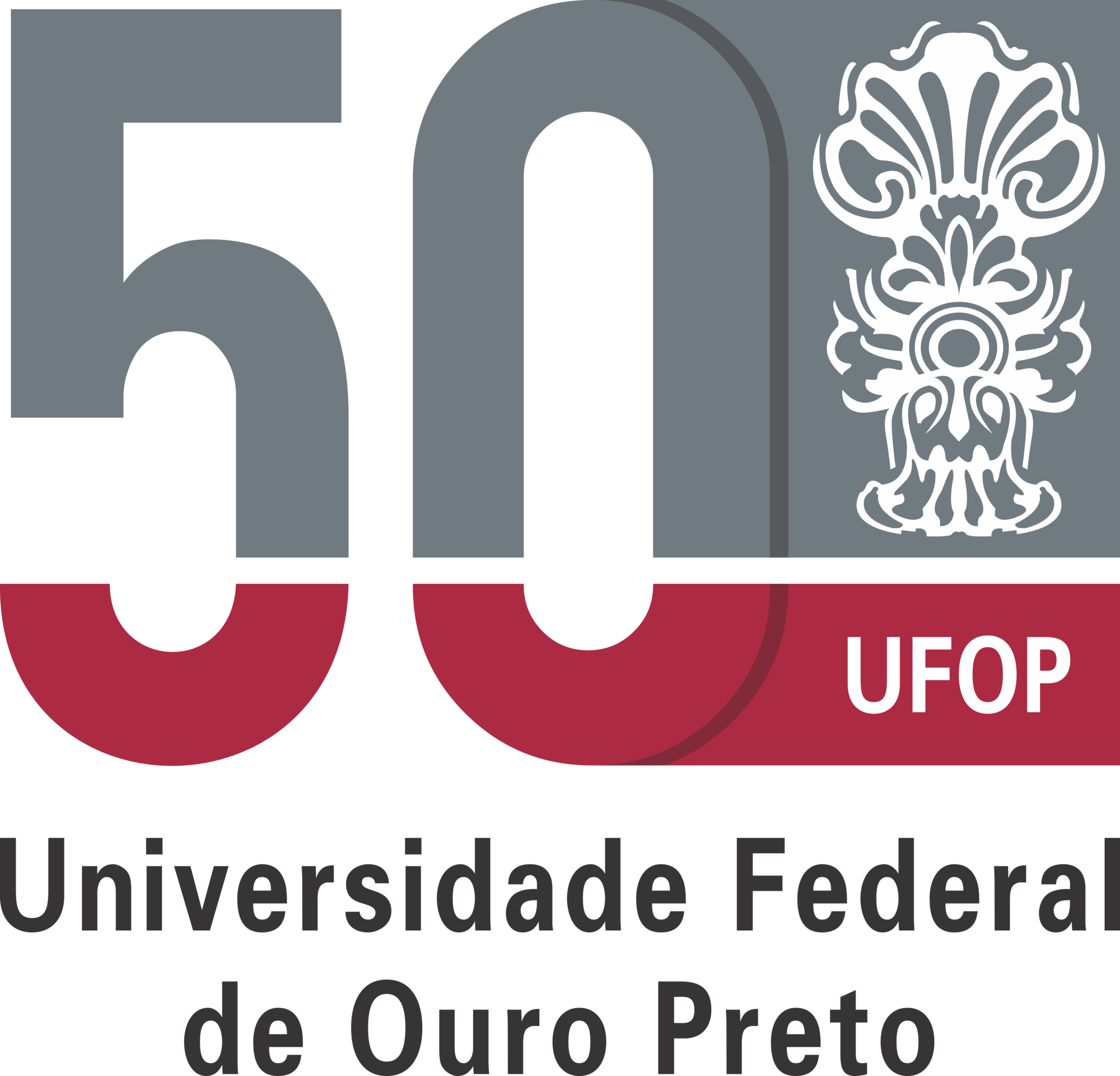